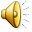 Коломыц Ирина Валерьевна.
Тема проекта:
«Нравственно-патриотическое воспитание дошкольников»
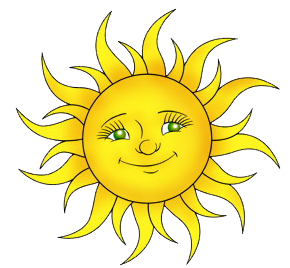 «Что мы Родиной зовём?Дом, где мы с тобой живём,И берёзки, вдоль которыхРядом с мамой мы идём…»
                          
                         (В. Степанов)
МБДОУ № 18 «Солнышко»
Цель:  
    Воспитание гуманной, духовно-нравственной личности, достойных будущих граждан России, патриотов своего Отечества.
Задачи: 
     Привитие детям чувства любви к своему родному краю, своей малой Родине на основе приобщения к родной природе, культуре и традициям.
      
Формирование чувства привязанности к своему дому, детскому саду, своим близким.
       
Расширение представлений о России, как о родной стране; о ст. Архонской, как о родном крае.
        
Воспитание патриотизма, уважение к культурному прошлому своей станице.
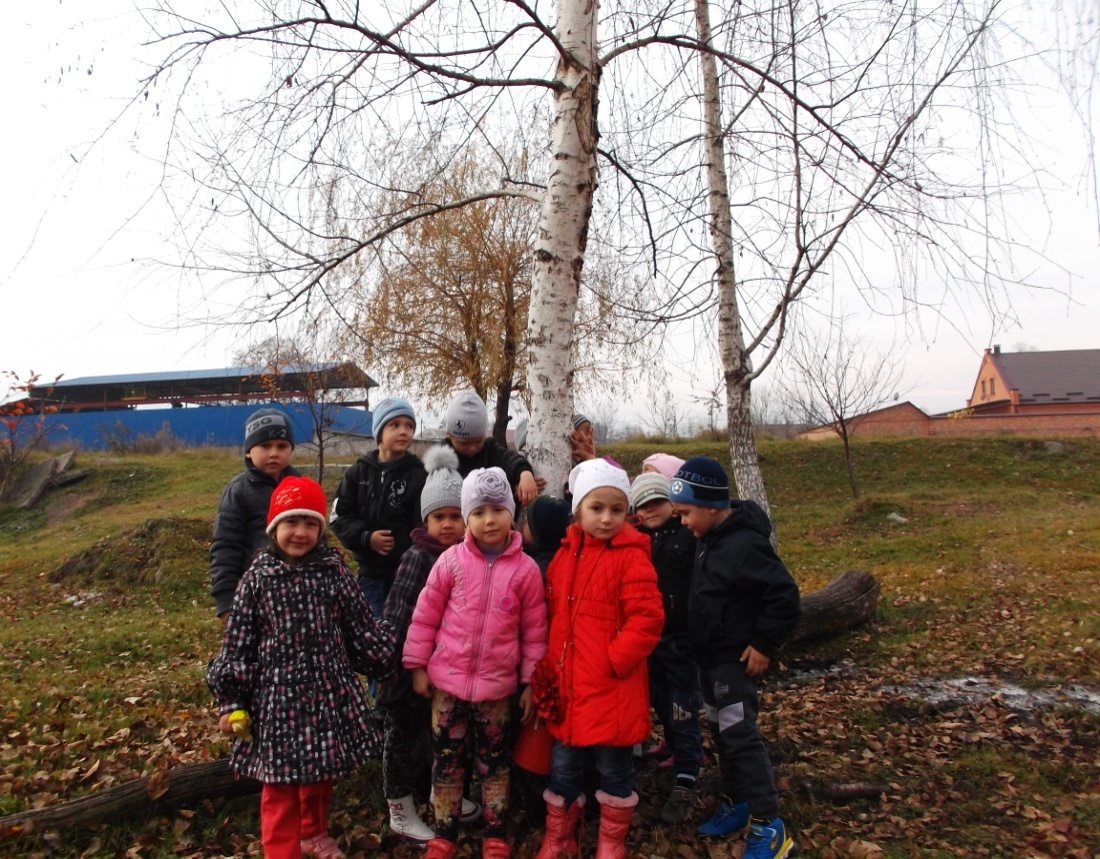 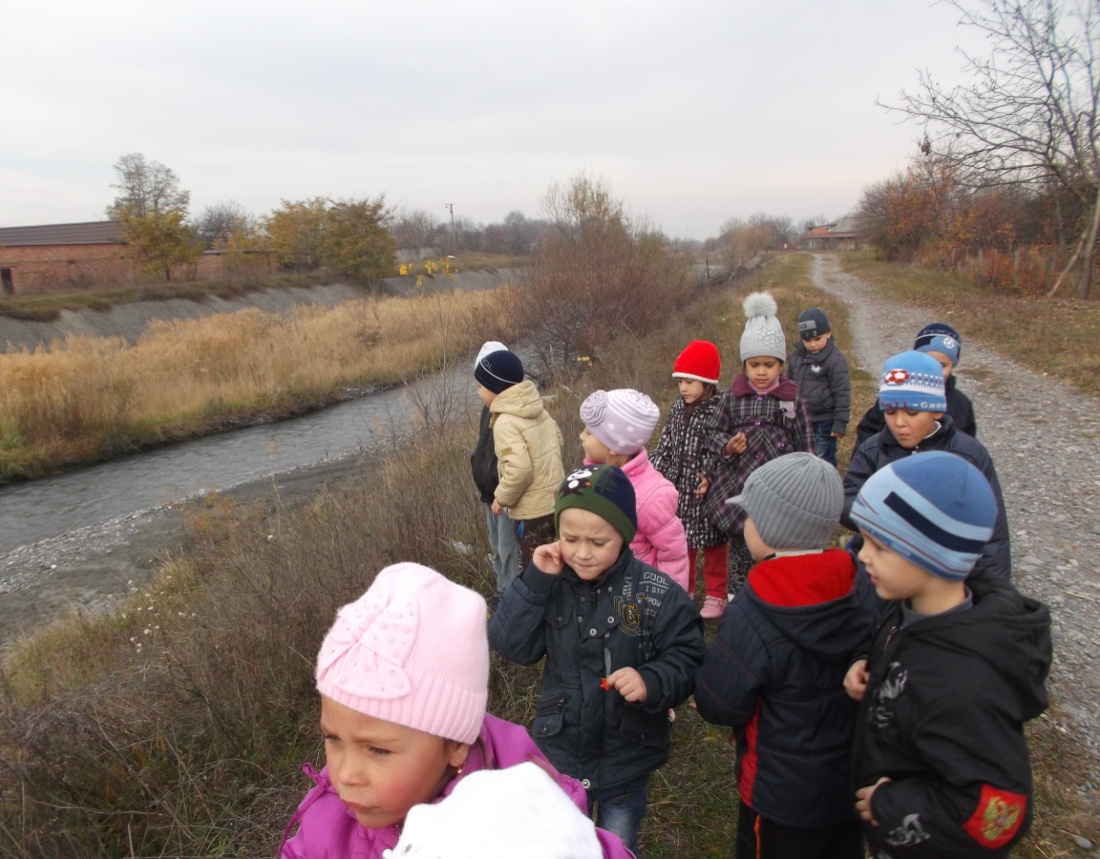 Дороже нет на свете края, 
Перед тобой склоняюсь я, 
Осетия - моя родная, 
Священная для нас земля.
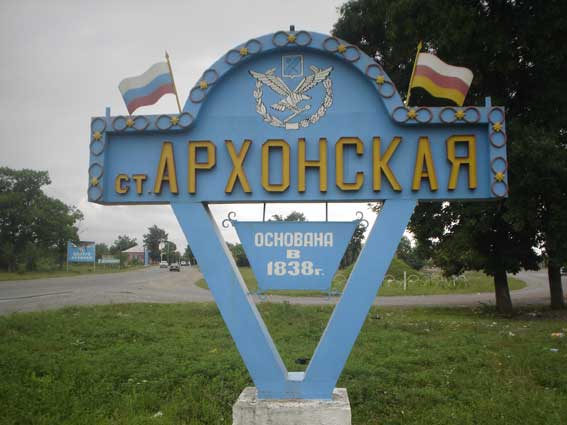 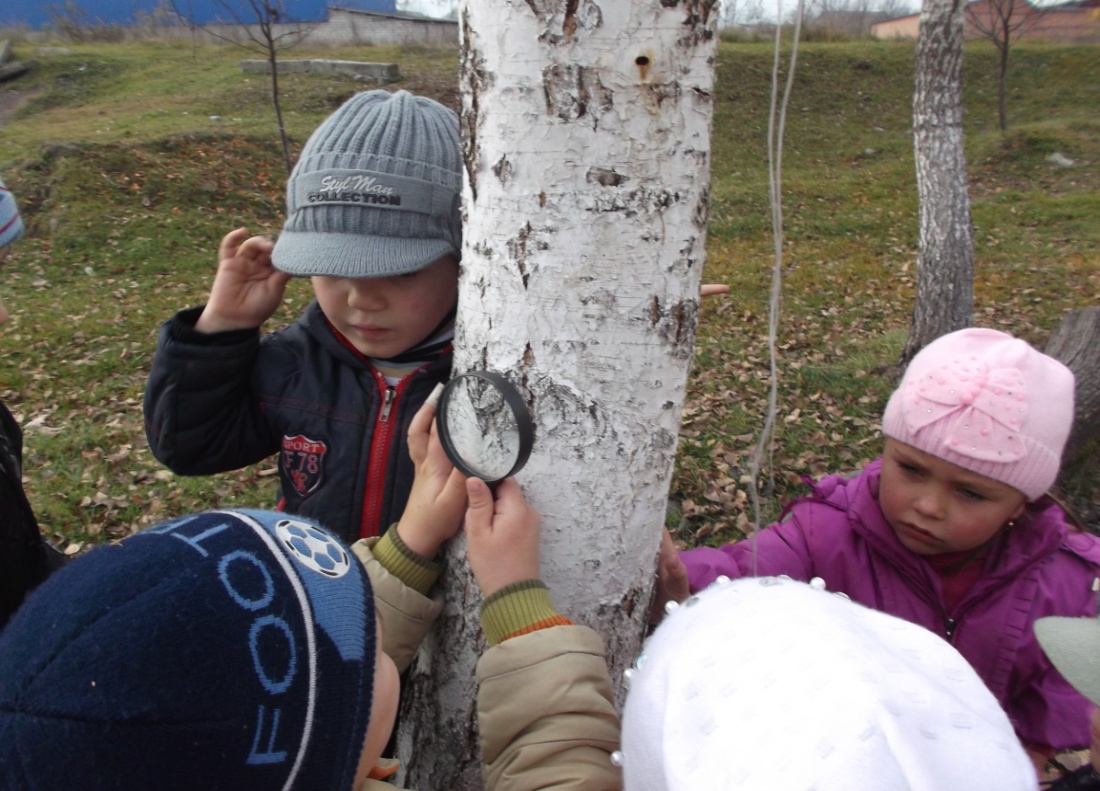 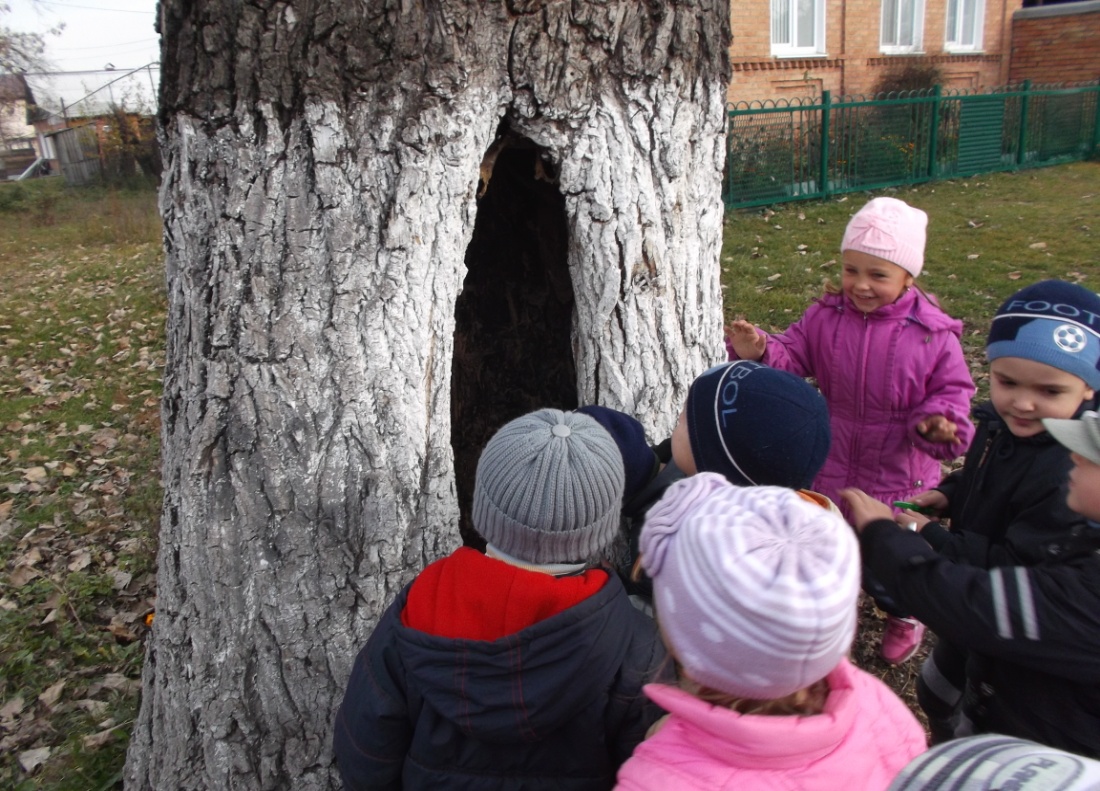 Нравственность – по определению словарей –это правила,  определяющие поведение, прежде всего. Затем – духовные и душевные качества необходимые человеку в обществе.
    А также выполнение этих правил! Поведение, духовные и душевные качества  - вот, что мы должны воспитывать в наших детях, чтобы они были нравственно – богатыми. 
    
   Детский сад – первая ступень в общей системе образования. Именно в этом возрасте начинается подготовка ребенка к будущей жизни.
Ступени любви
Россия
РСО- Алания
ст. Архонская
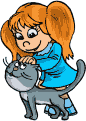 детский сад
семья
Ребенок
Взаимодействие с учреждениями социума
Храм
Аптека
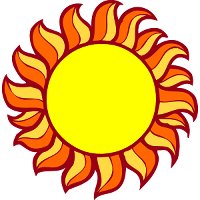 Парк им. Бр Остапенко.
Детский сад № 18 «Солнышко»
семья
Магазин
Библиотека
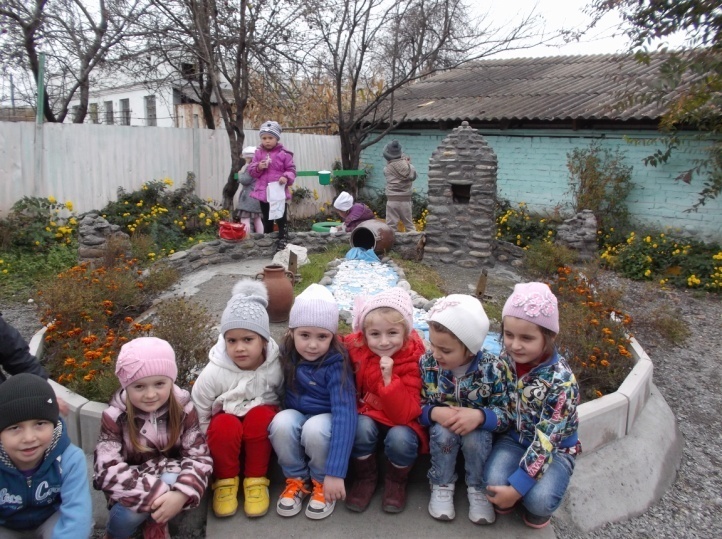 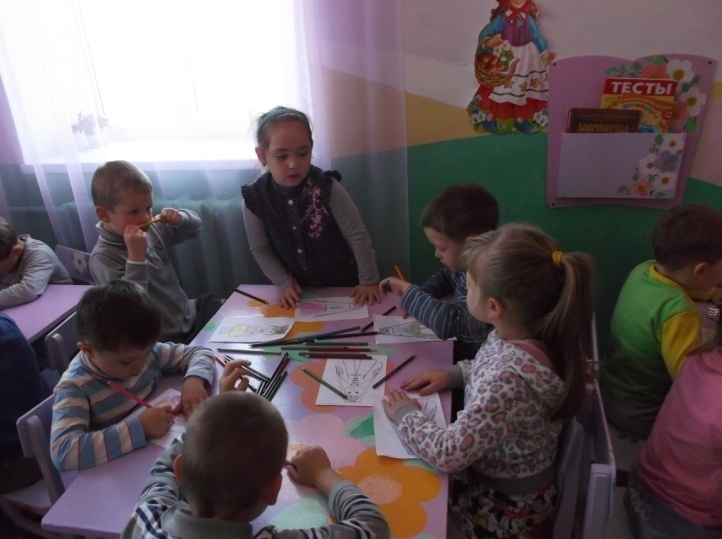 Есть на свете где-то сад,
В этот сад идти я рад.
Здесь и летом, и зимой 
Все друзья мои со мной.
Здесь растут не вишенки-
Анечки да Мишеньки, 
И шумят не веточки-
Иры, Даши, Леночки.
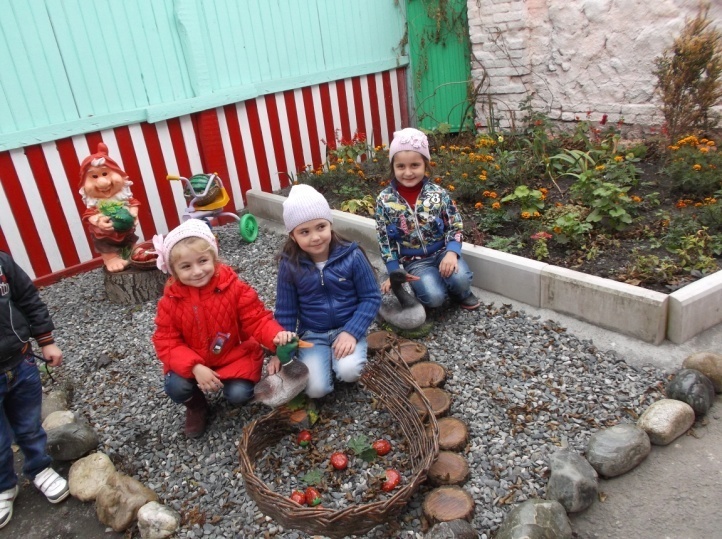 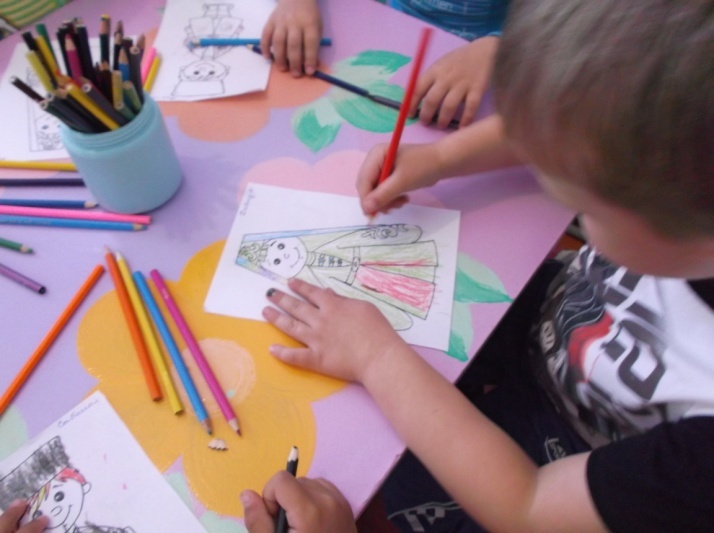 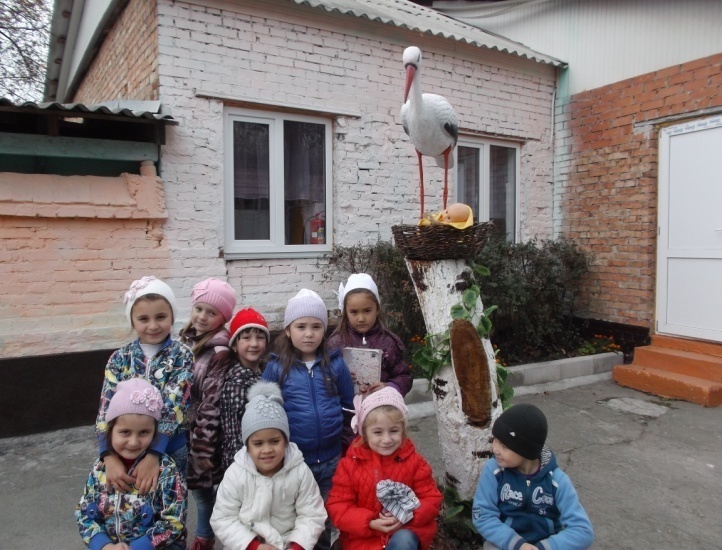 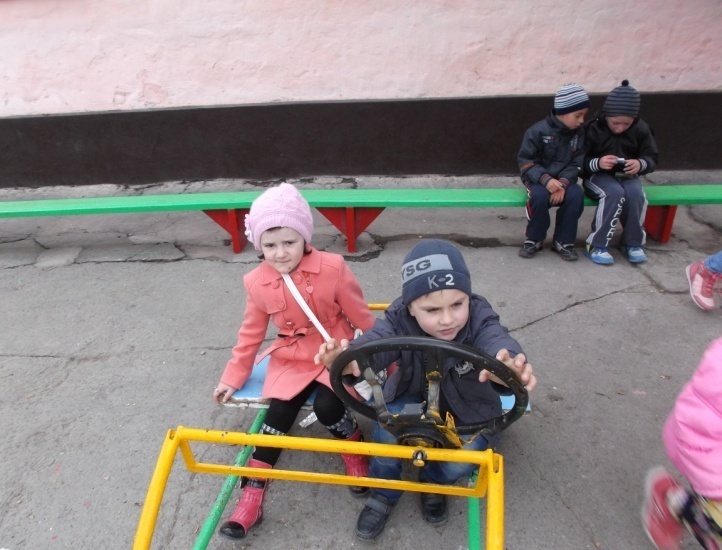 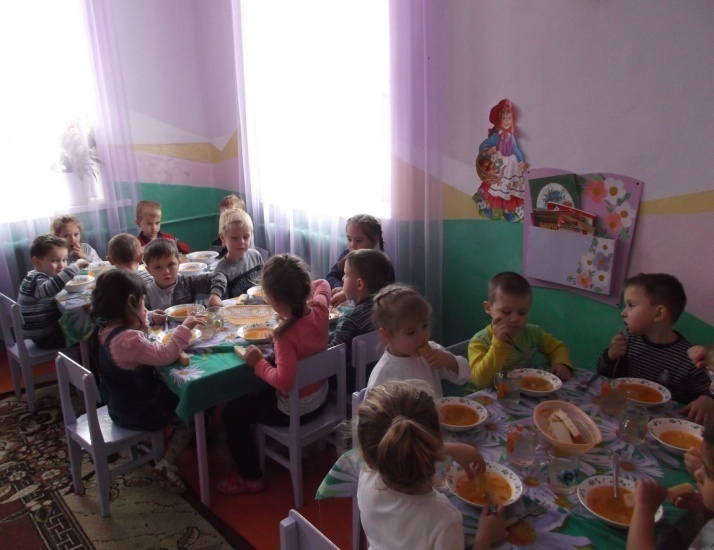 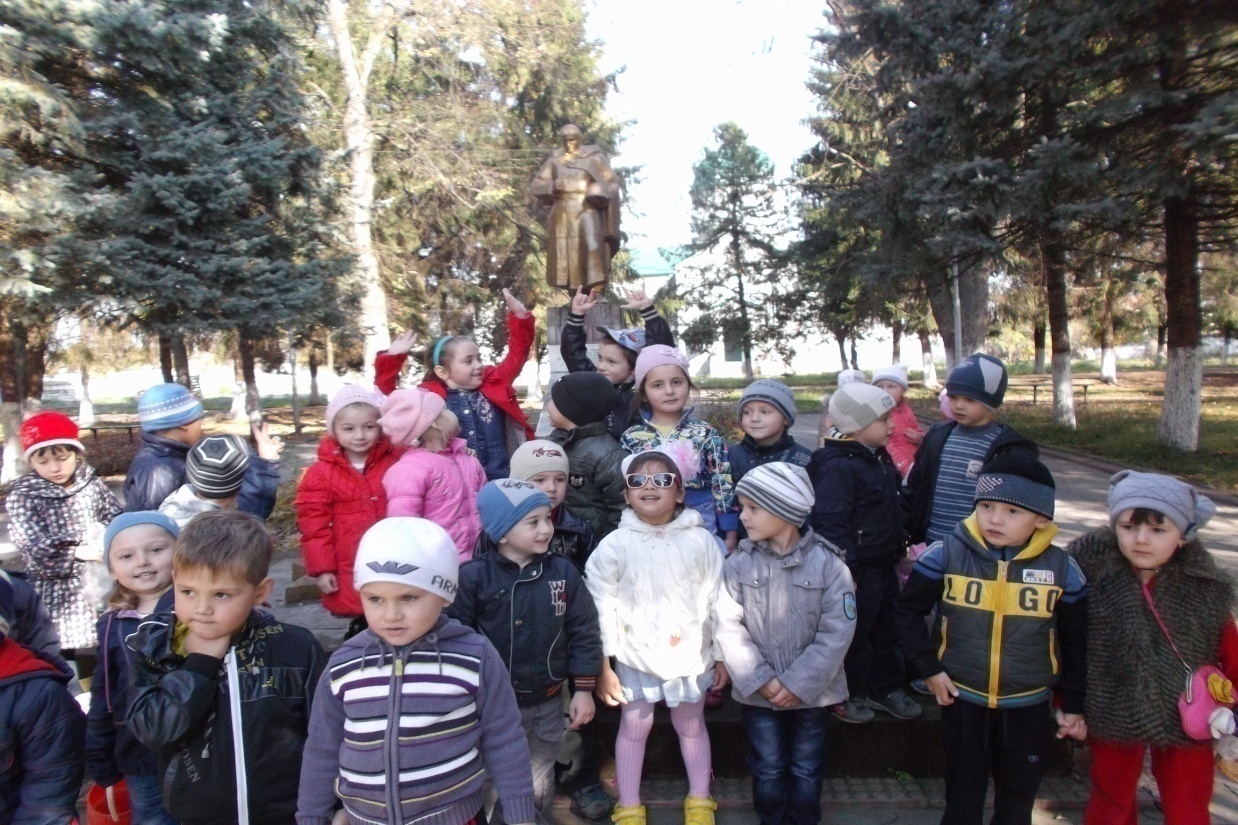 Никто не забыт-
ничто не забыто.
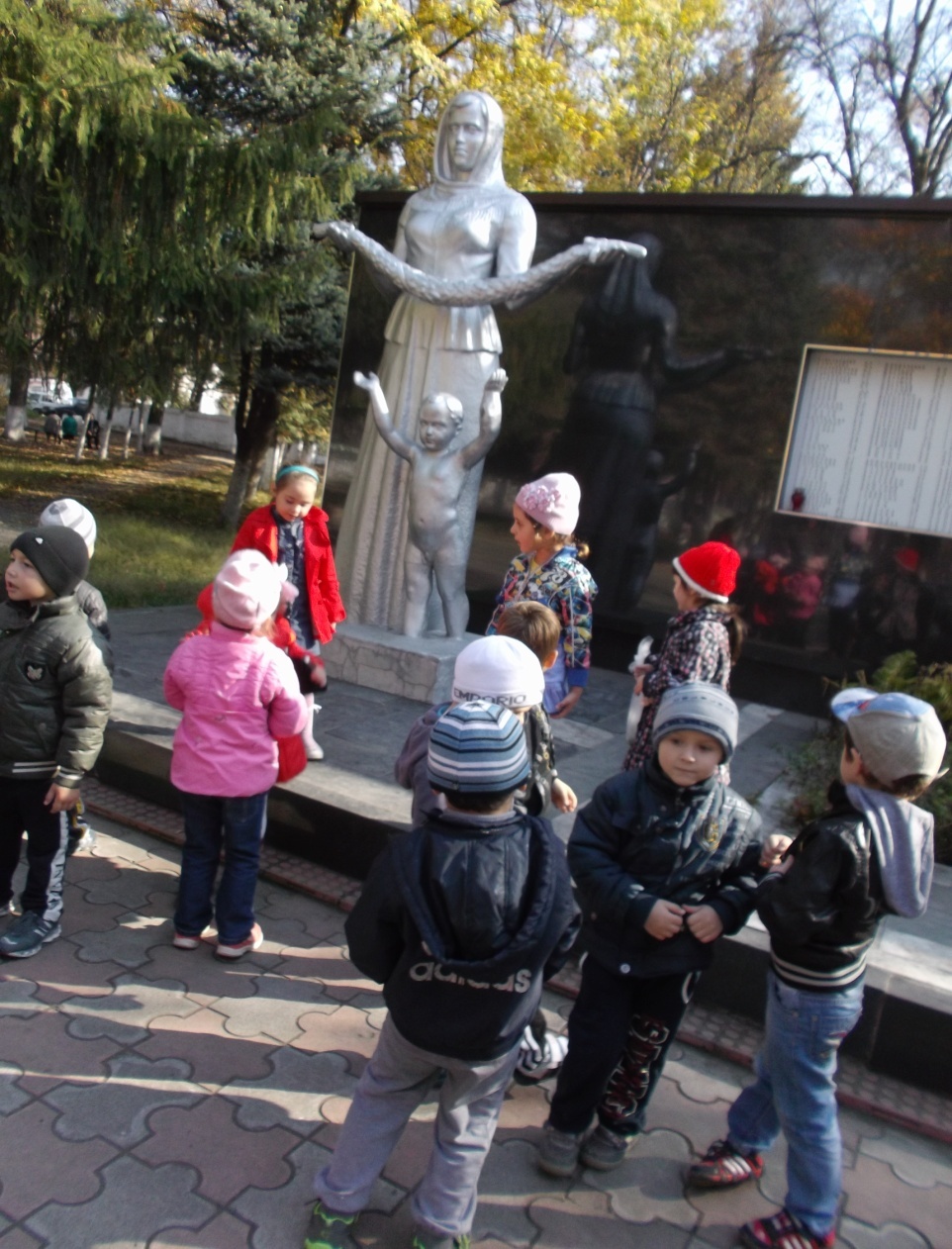 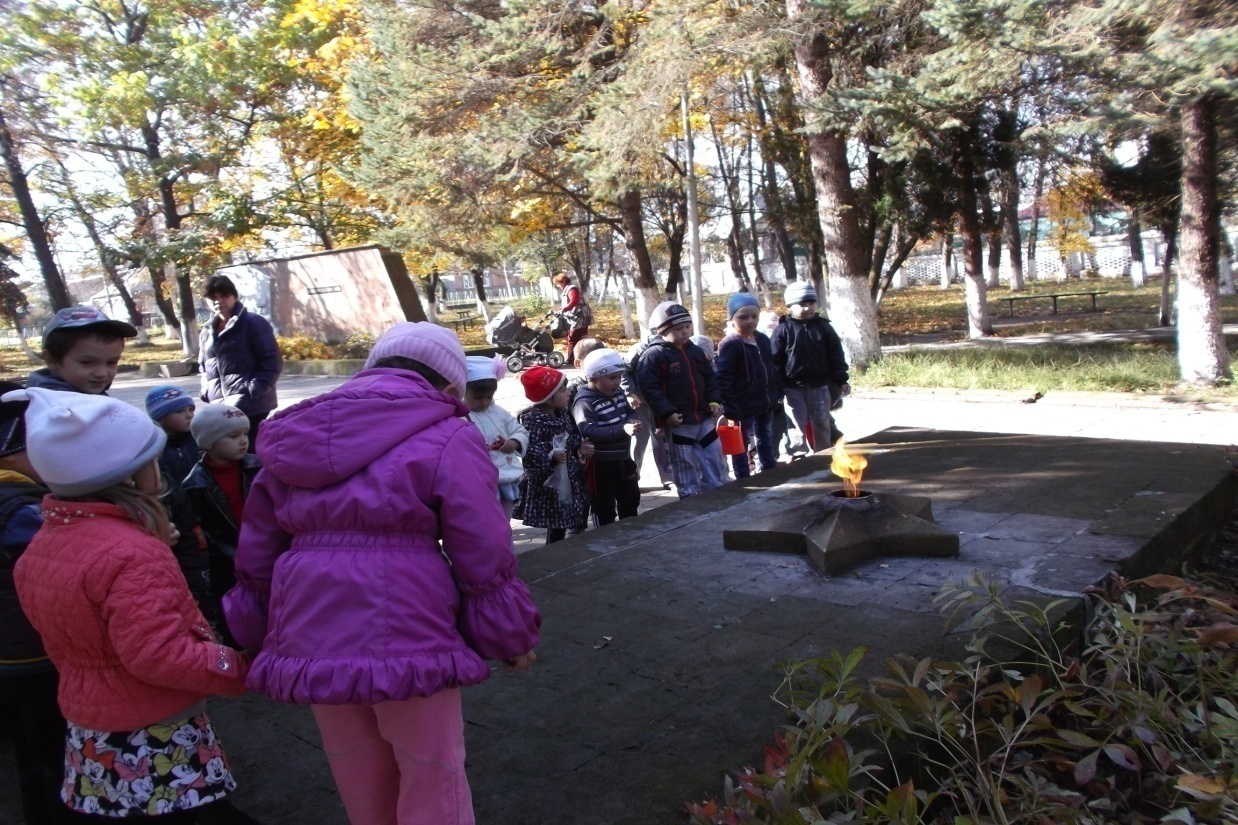 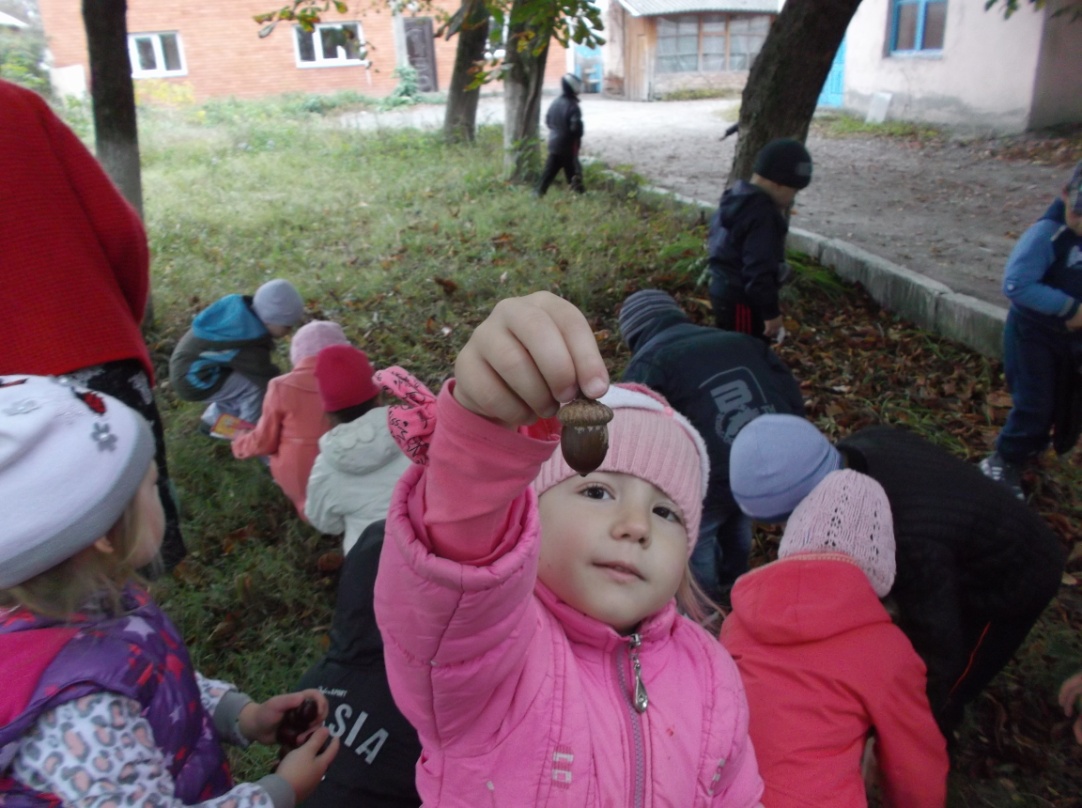 Ходит осень в нашем парке,Дарит осень всем подарки:Бусы красные — рябине,Фартук розовый  — осине,Зонтик жёлтый — тополям,Фрукты осень дарит нам.

                             И. Винокуров
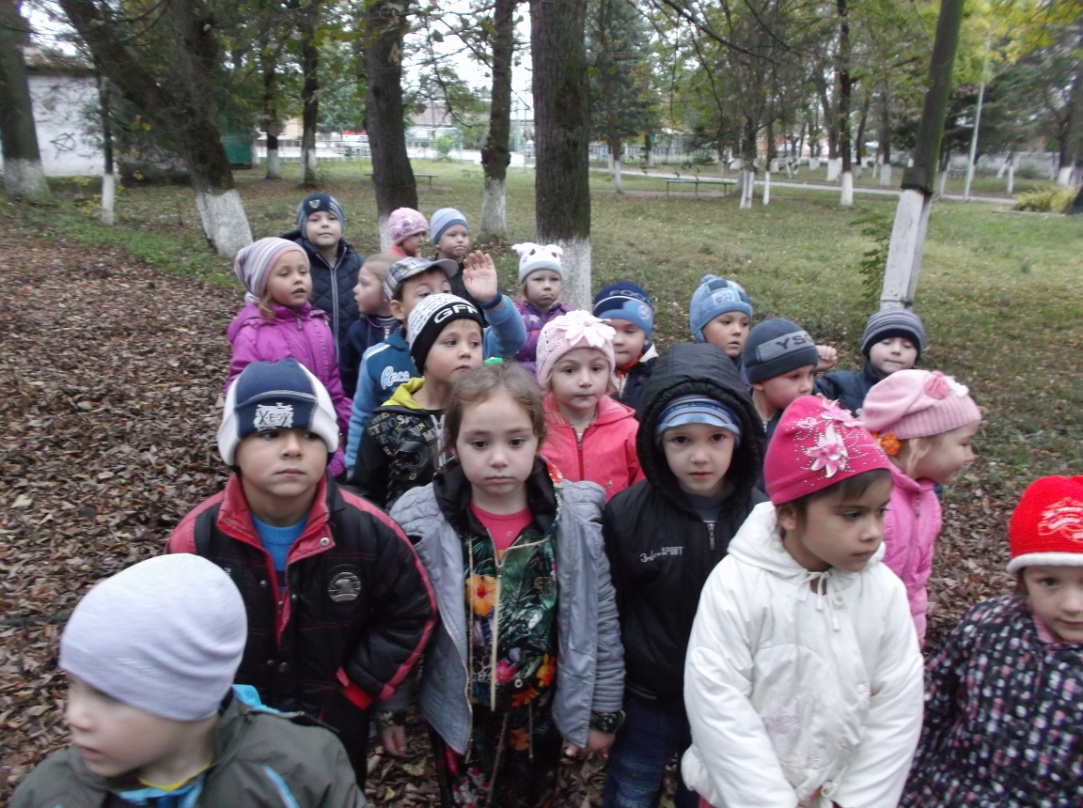 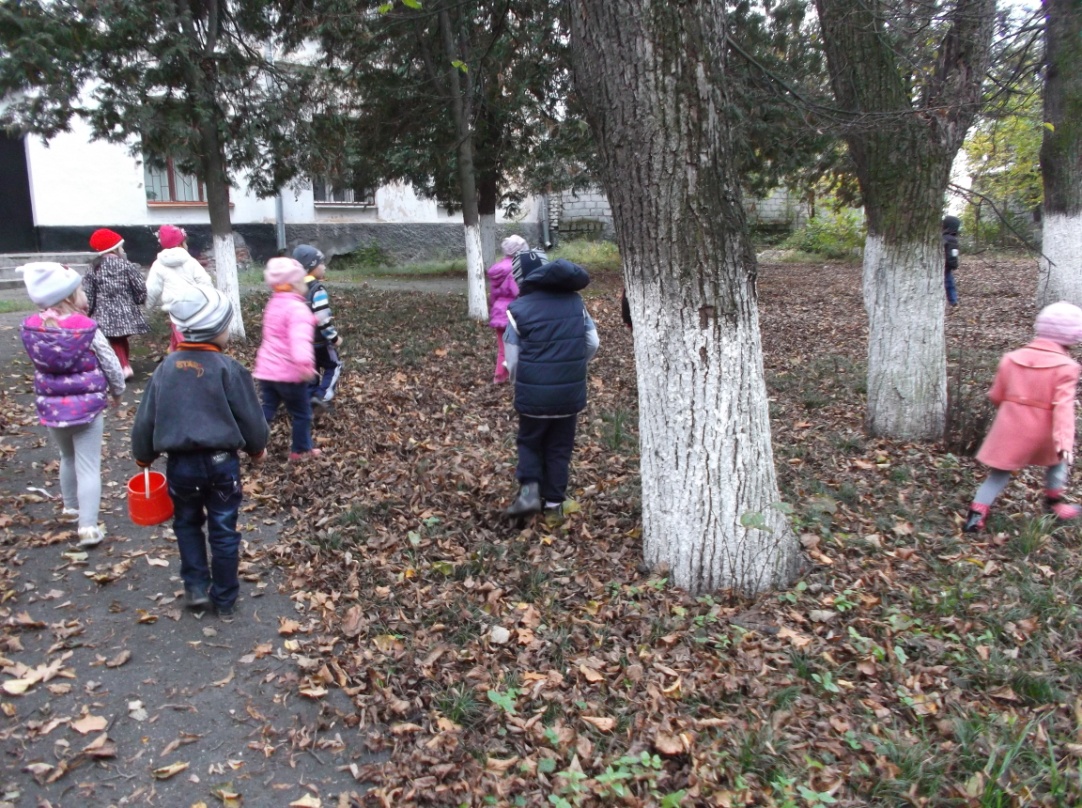 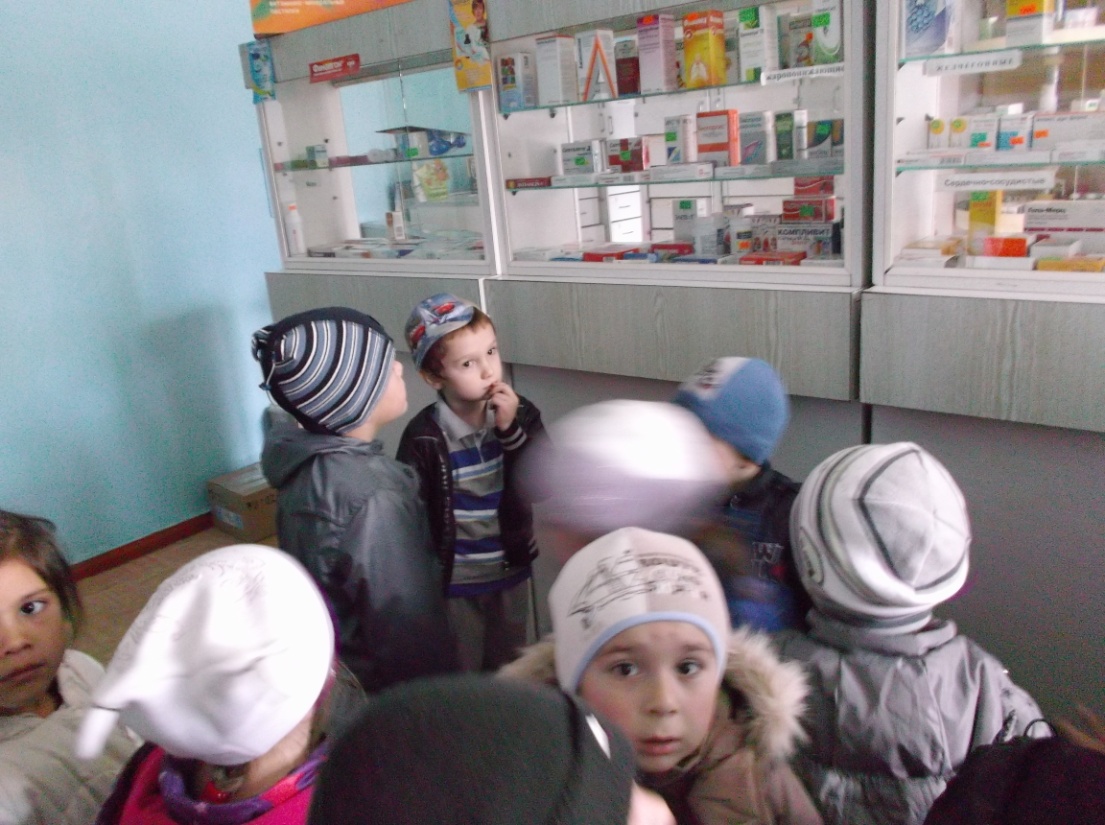 Если кашель или грипп,Или голос Ваш охрипЕсли плохо человеку-Мы торопимся в...( АПТЕКУ)
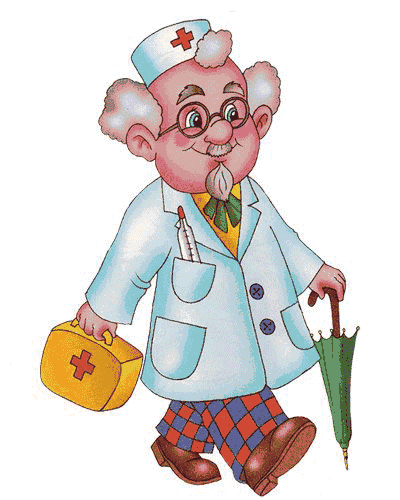 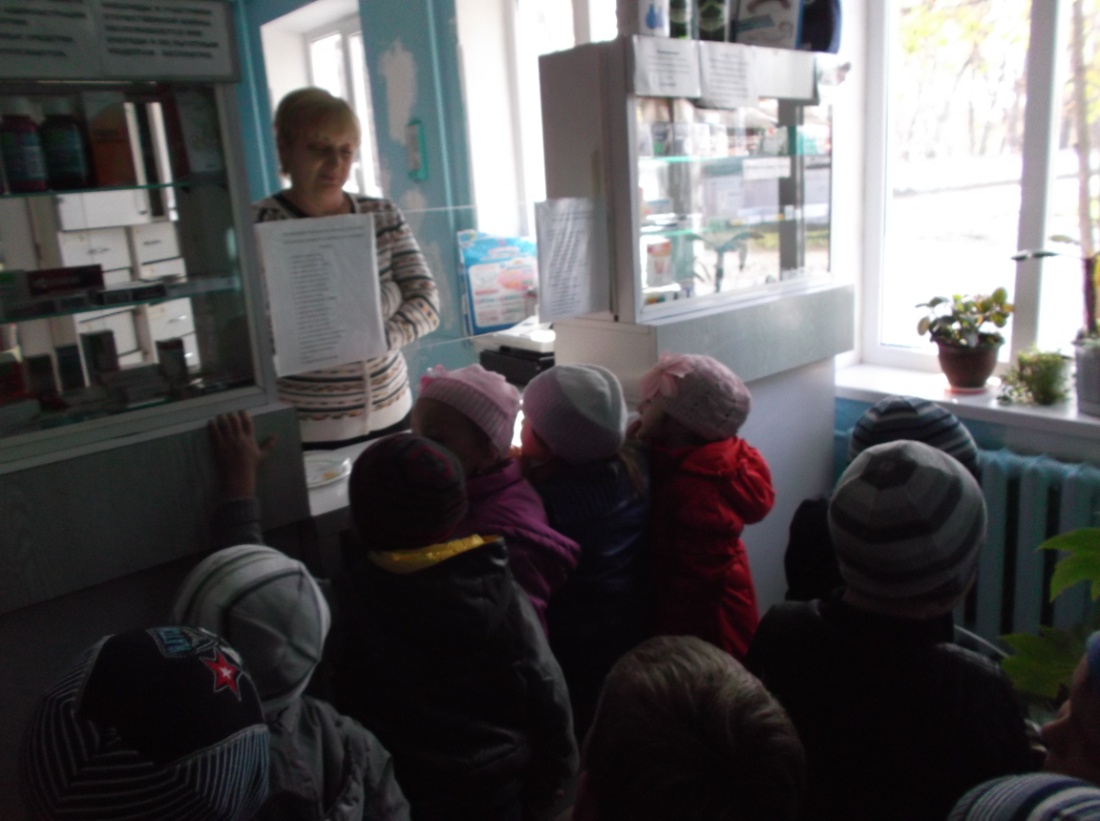 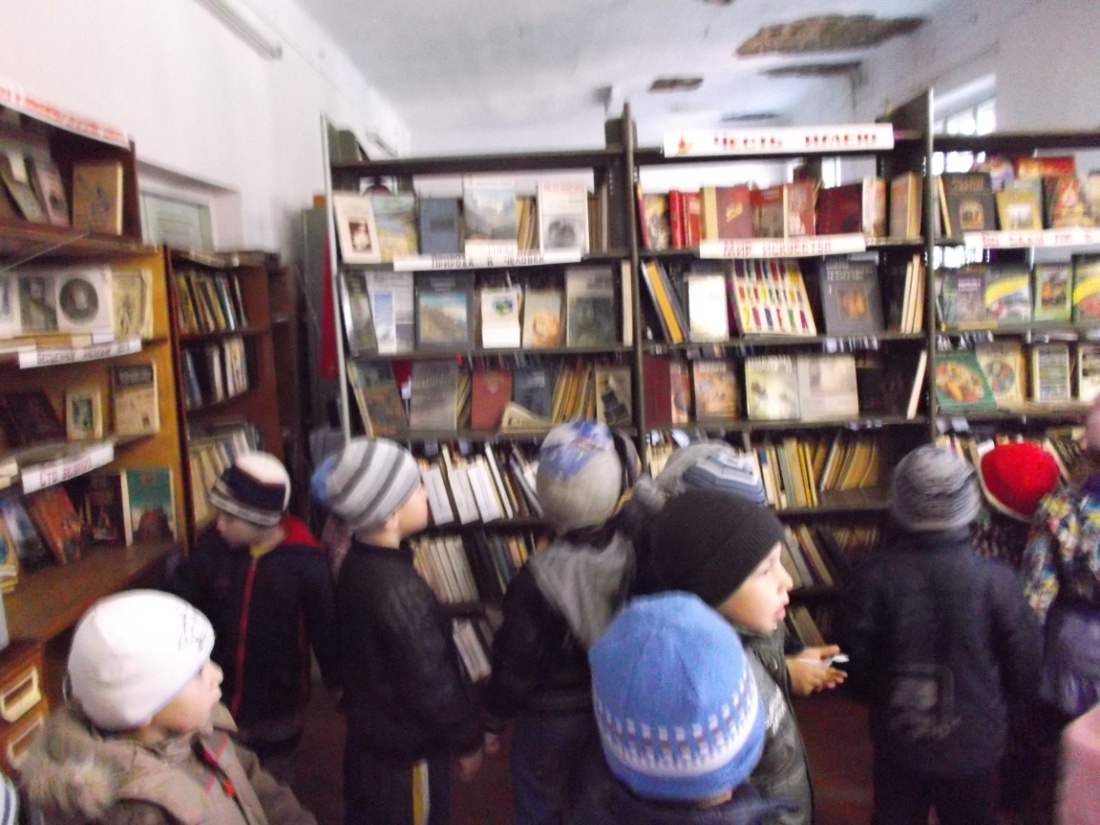 Если хочешь умным стать,Нужно много книг читать.Чтоб найти все книги века,Приходи в...(Библиотеку)
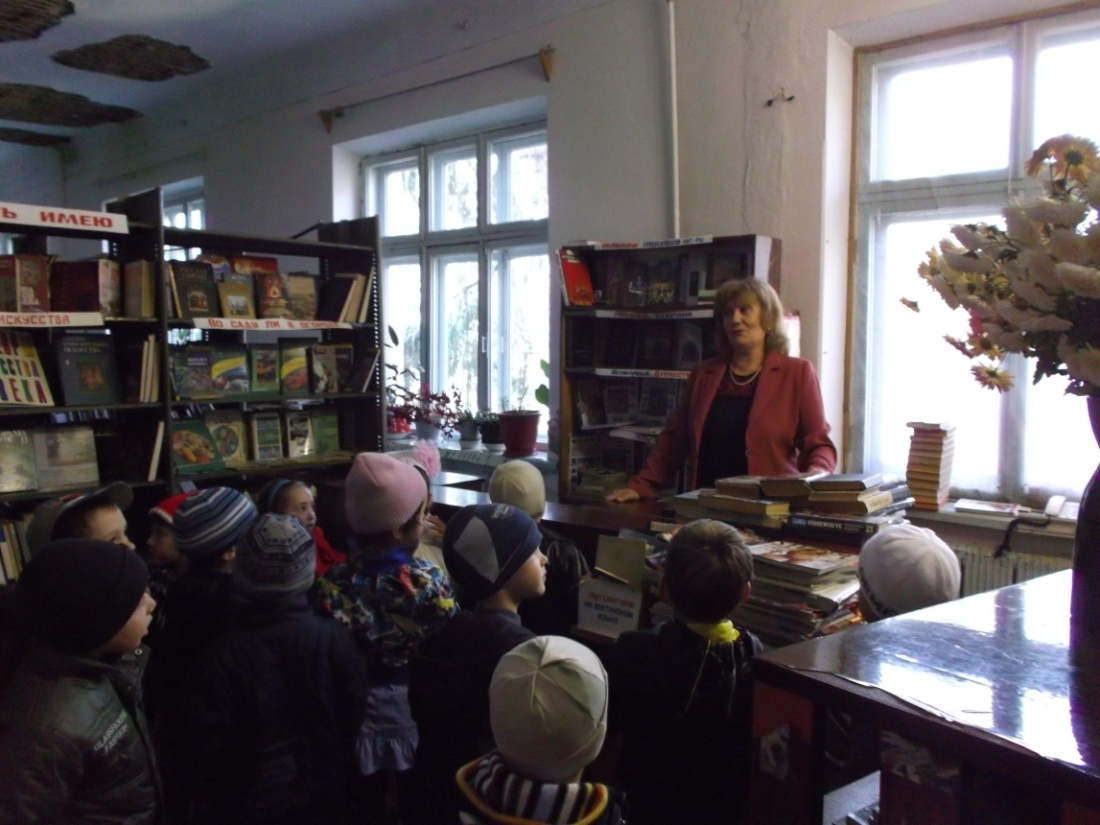 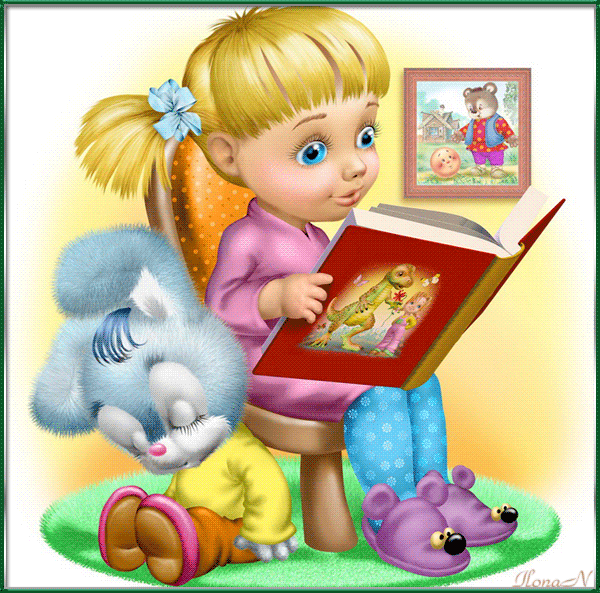 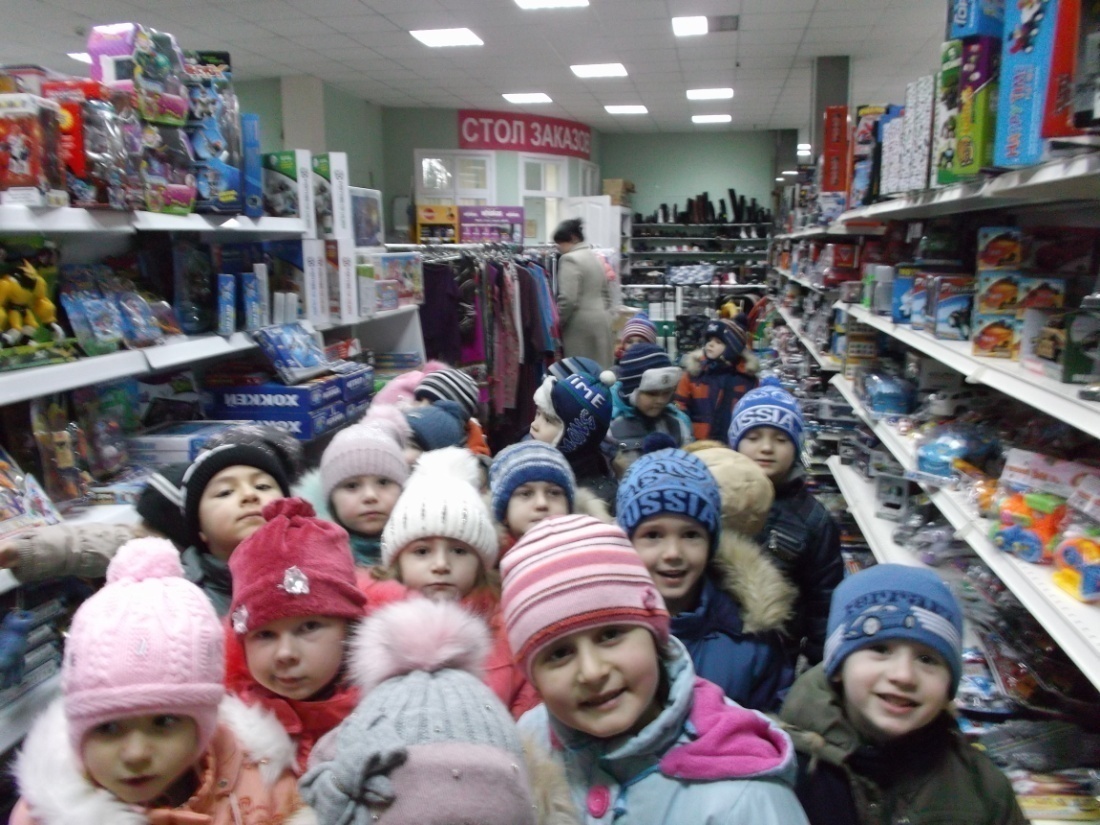 Надо хлеба нам купить,Иль подарок подарить, -Сумку мы с тобой берем,И на улицу идем,Там проходим вдоль витринИ заходим в…  (Магазин)
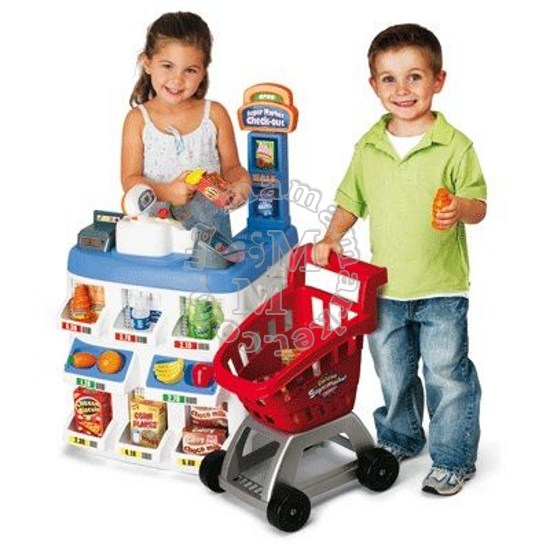 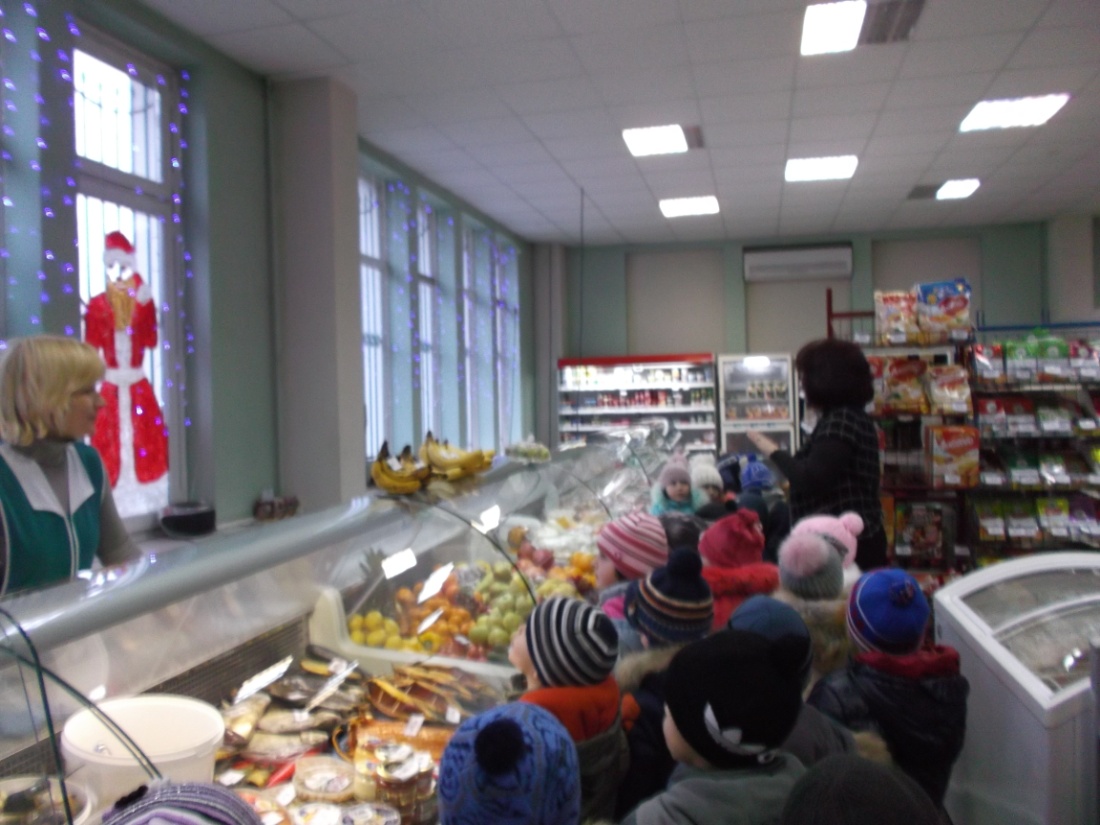 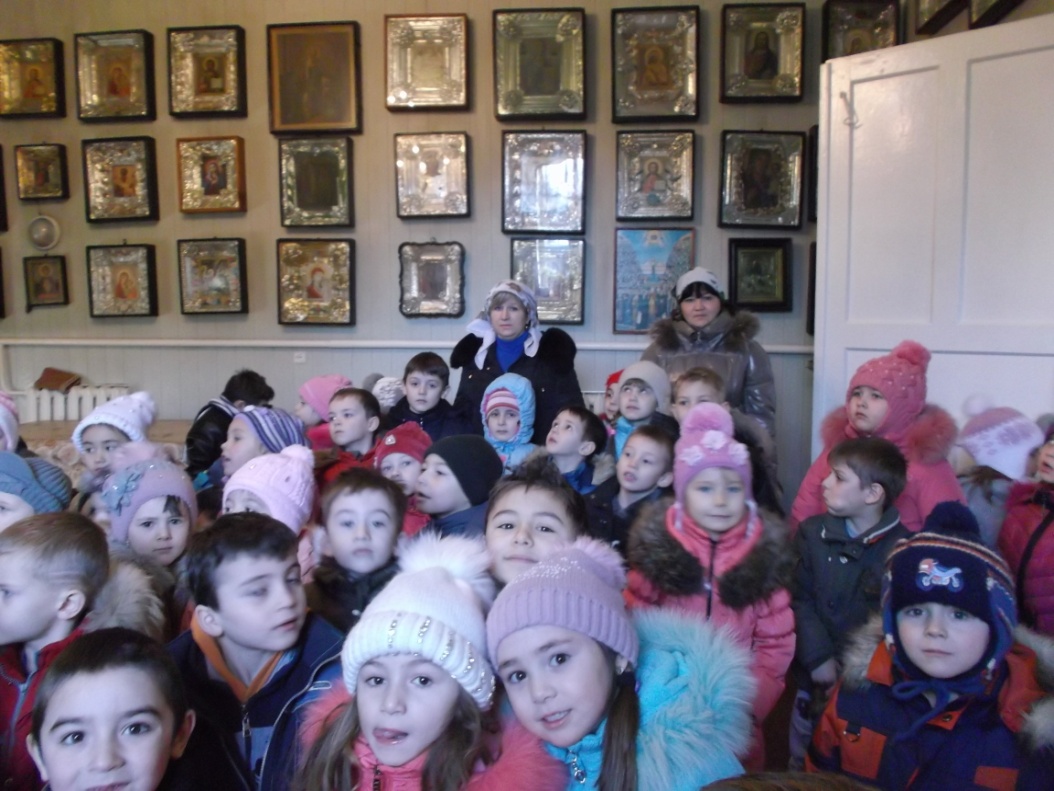 В  Божьем  Храме,  на  рассвете,Господу  молились  дети,Стал  прекрасен  Божий  ХрамНес  он  мир  и  счастье  нам.
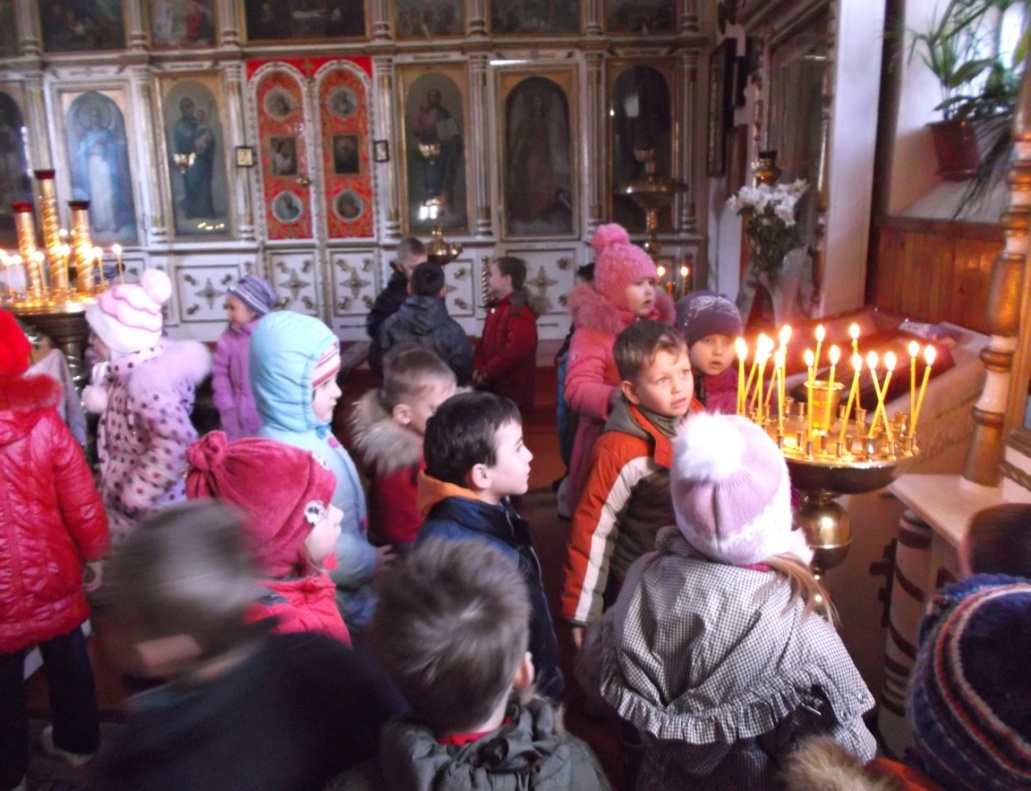 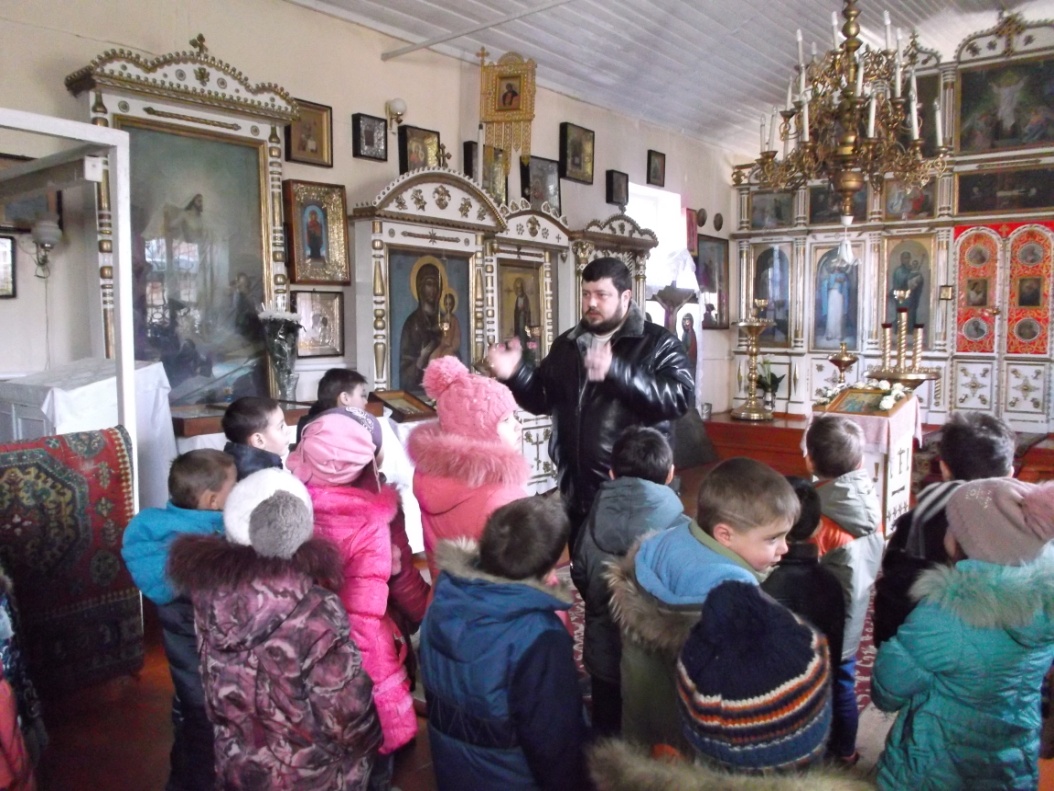 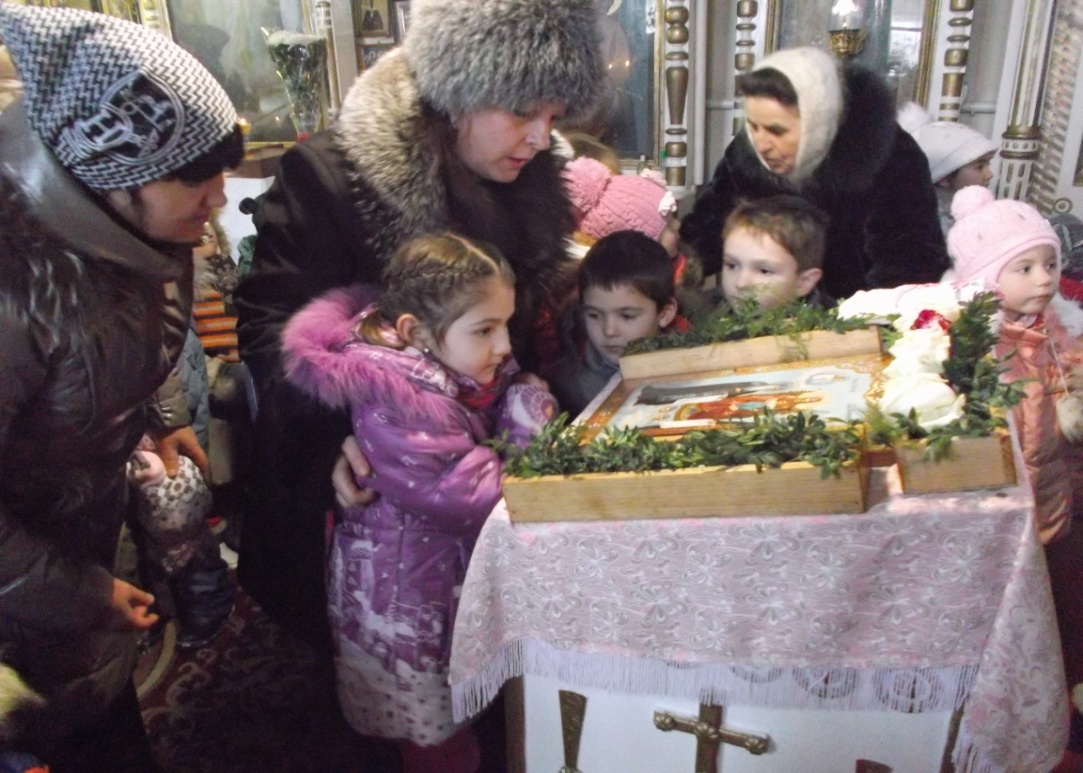 Закончилась служба и в стареньком ХрамеЗатихли шаги и погасли огни.Ребёнок прижался к иконе губами-Теперь они с Богом на свете одни…
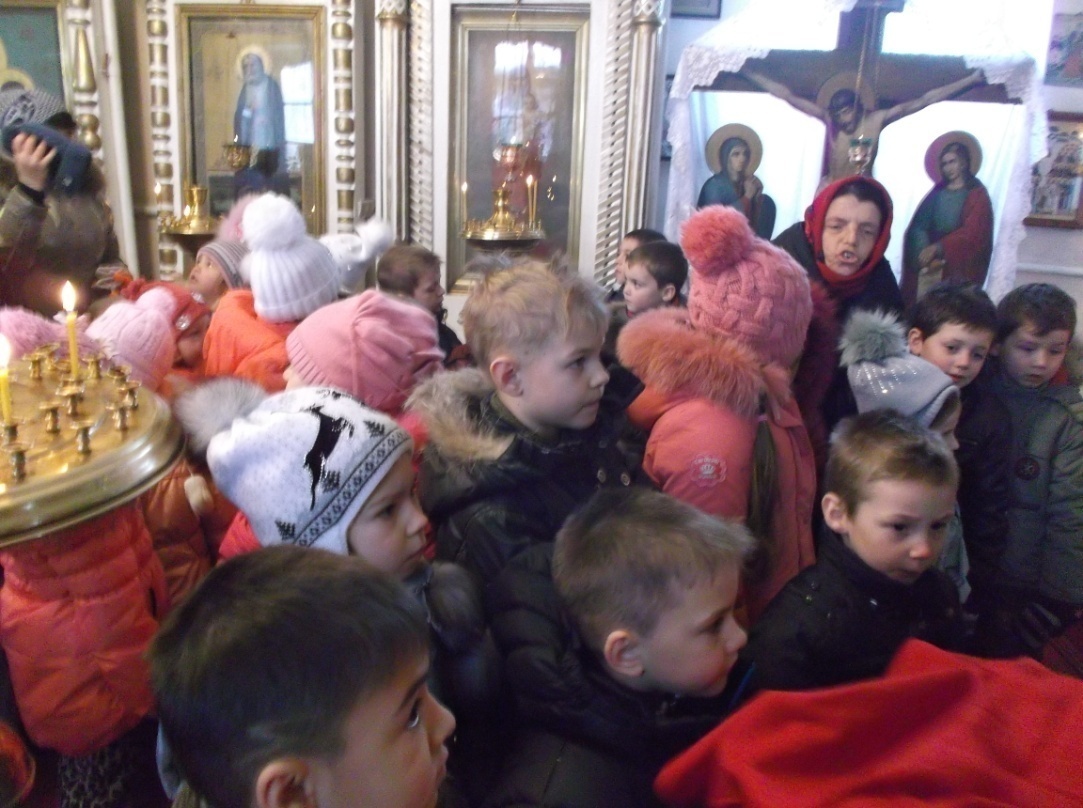 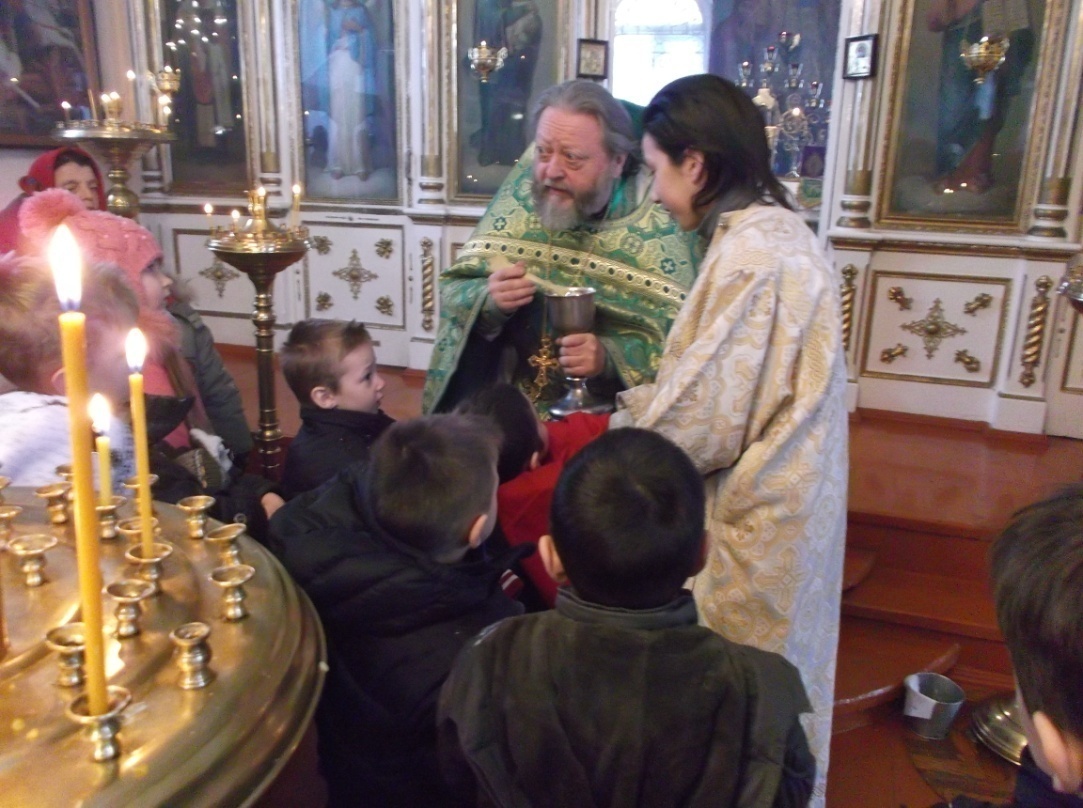 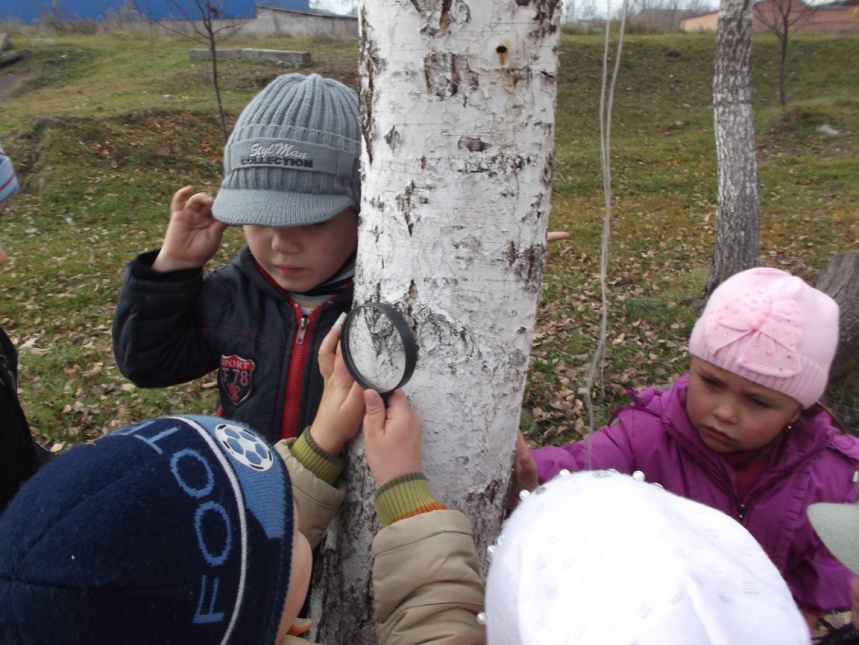 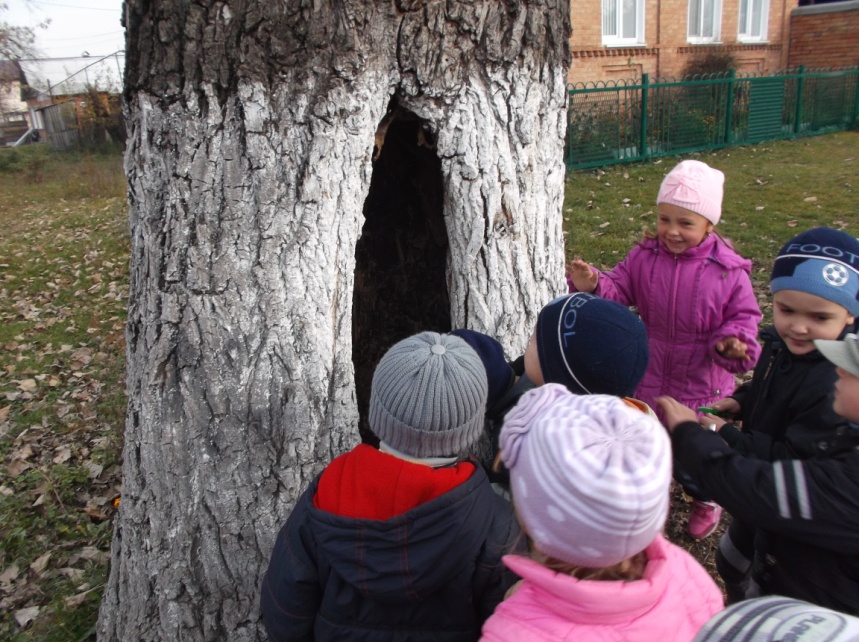 «Только тот, кто ценит и уважает  накопленное и сохранённое предшествующим поколением,       может любить Родину, узнать её, стать подлинным патриотом».
                                                               С. Михалков
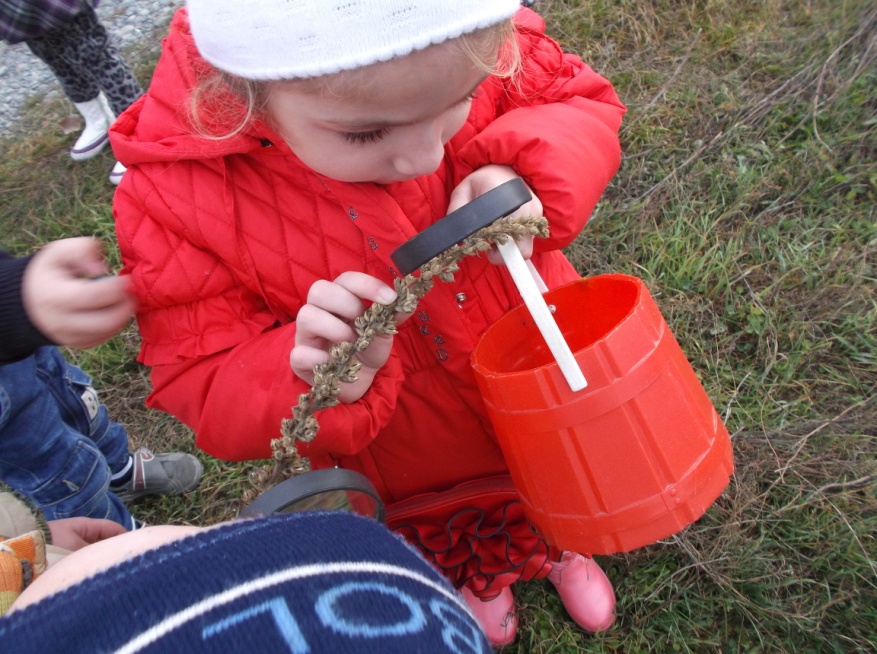 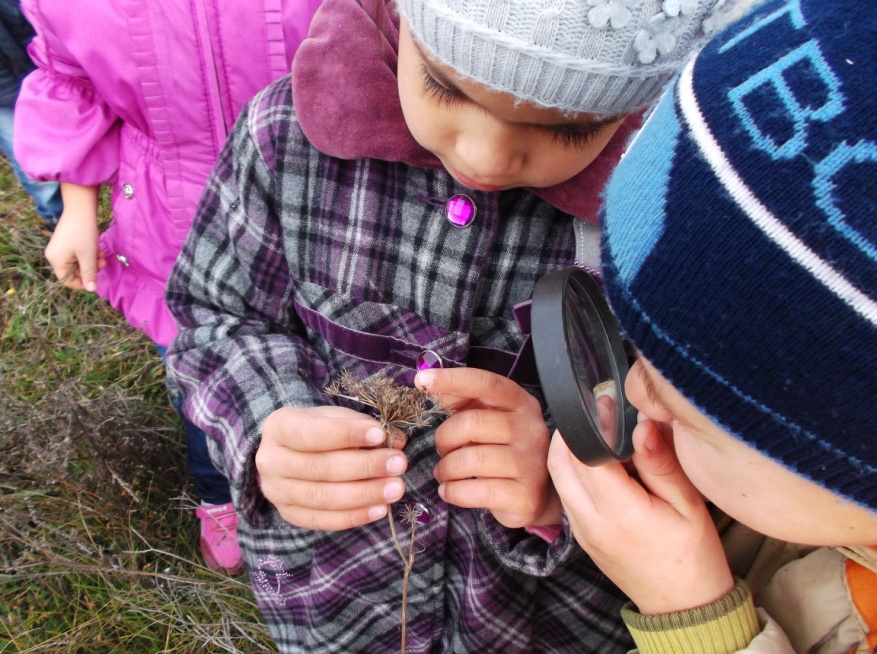 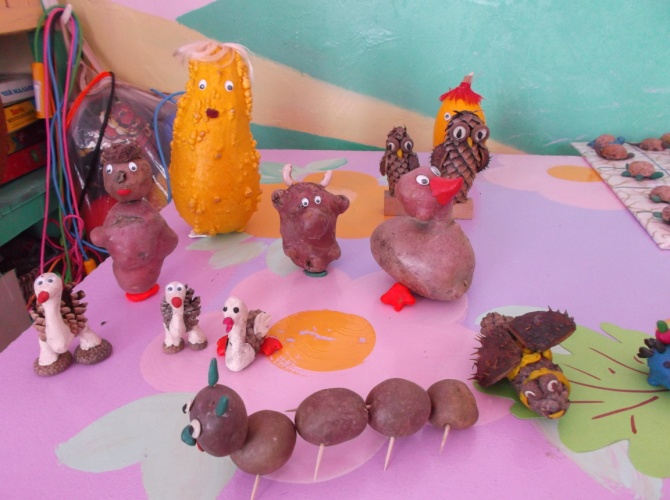 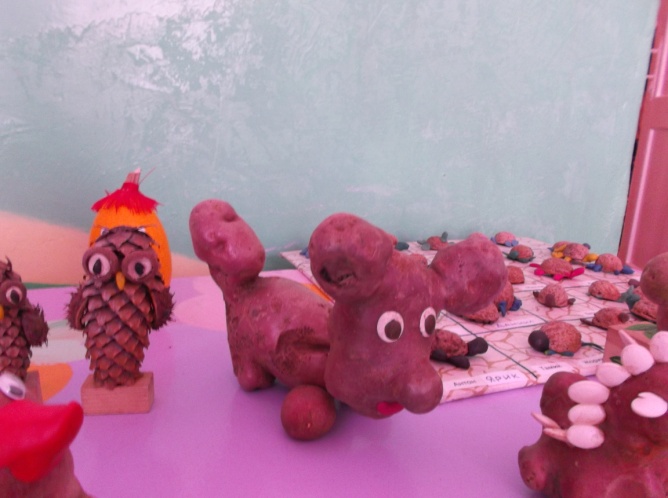 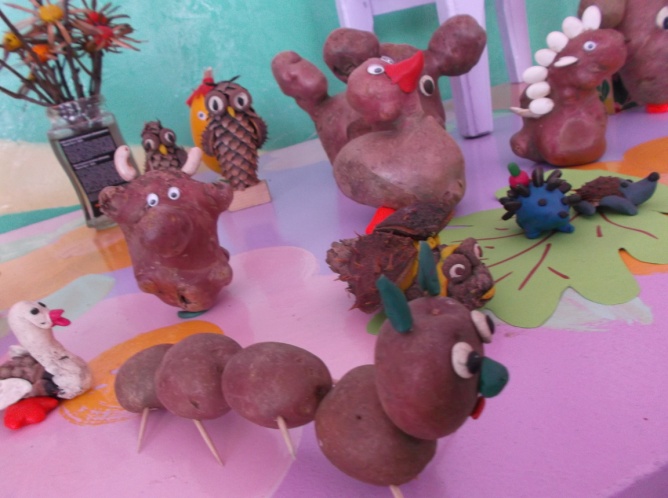 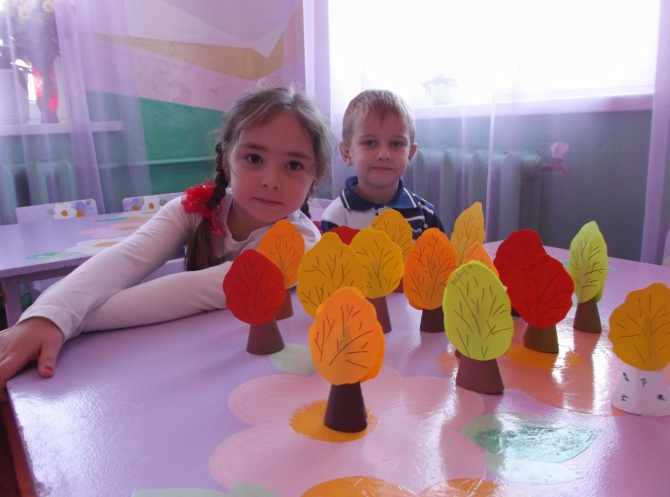 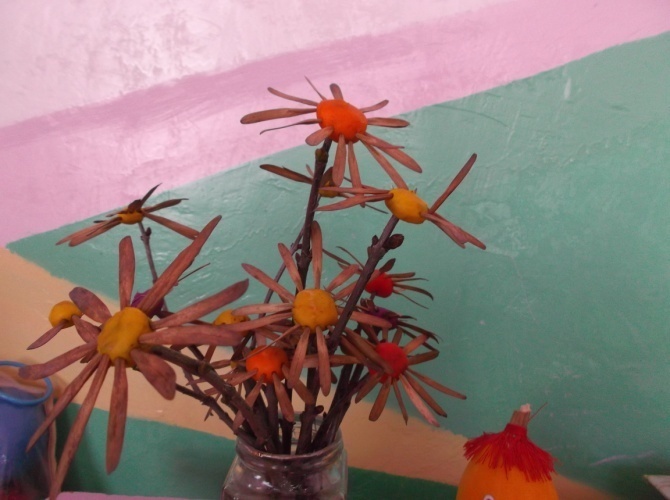 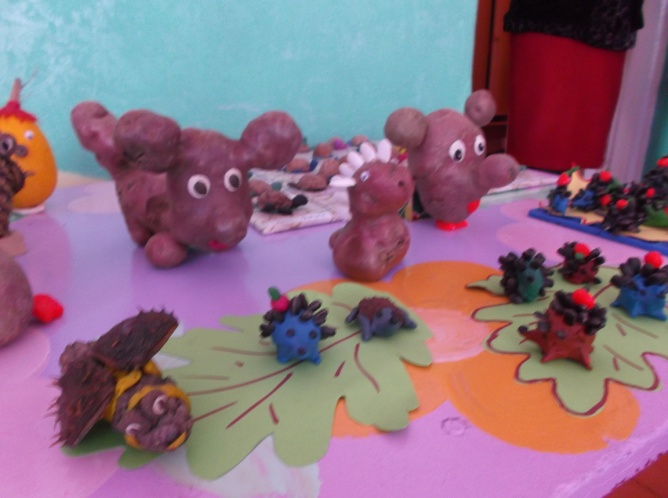 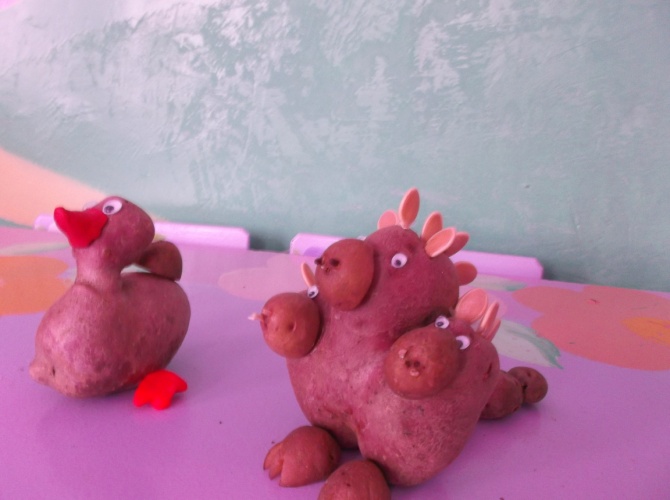 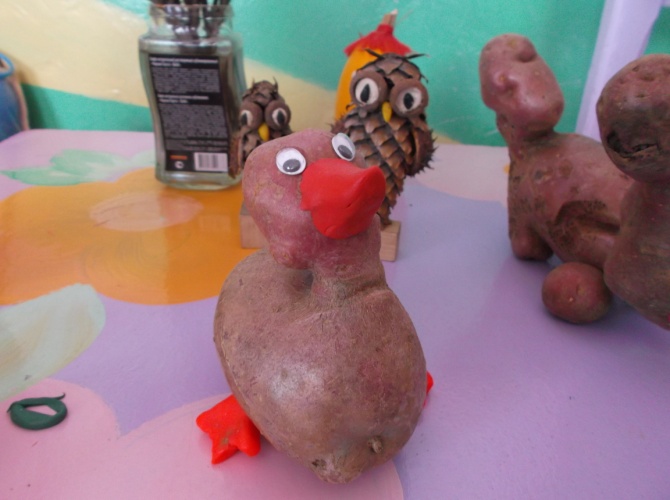 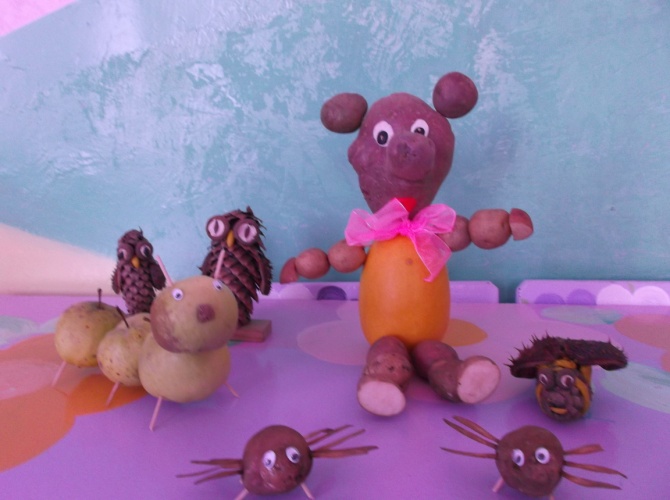 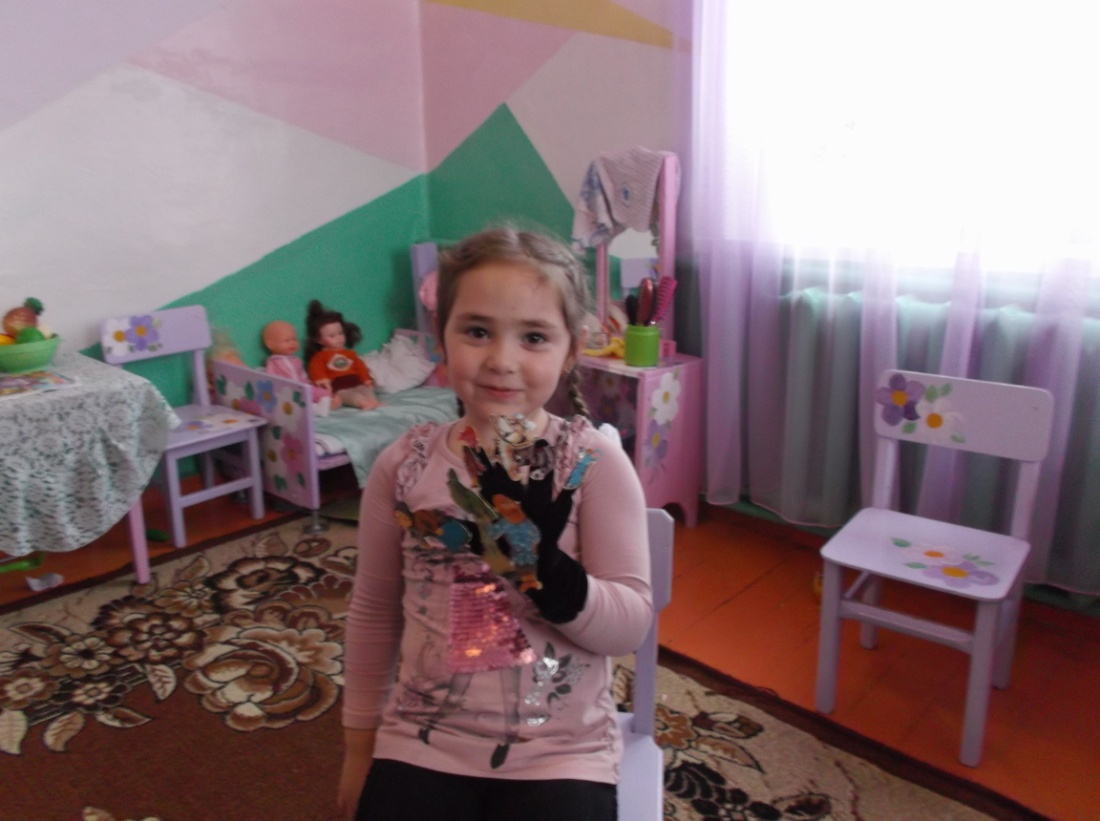 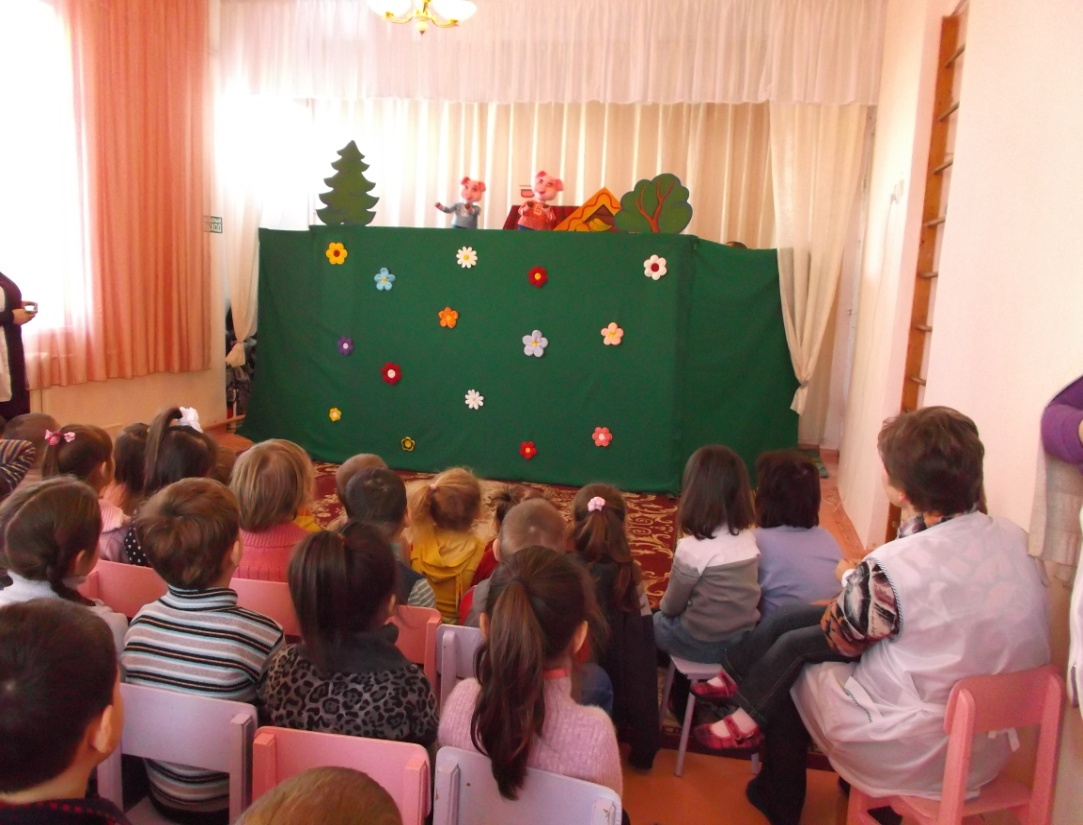 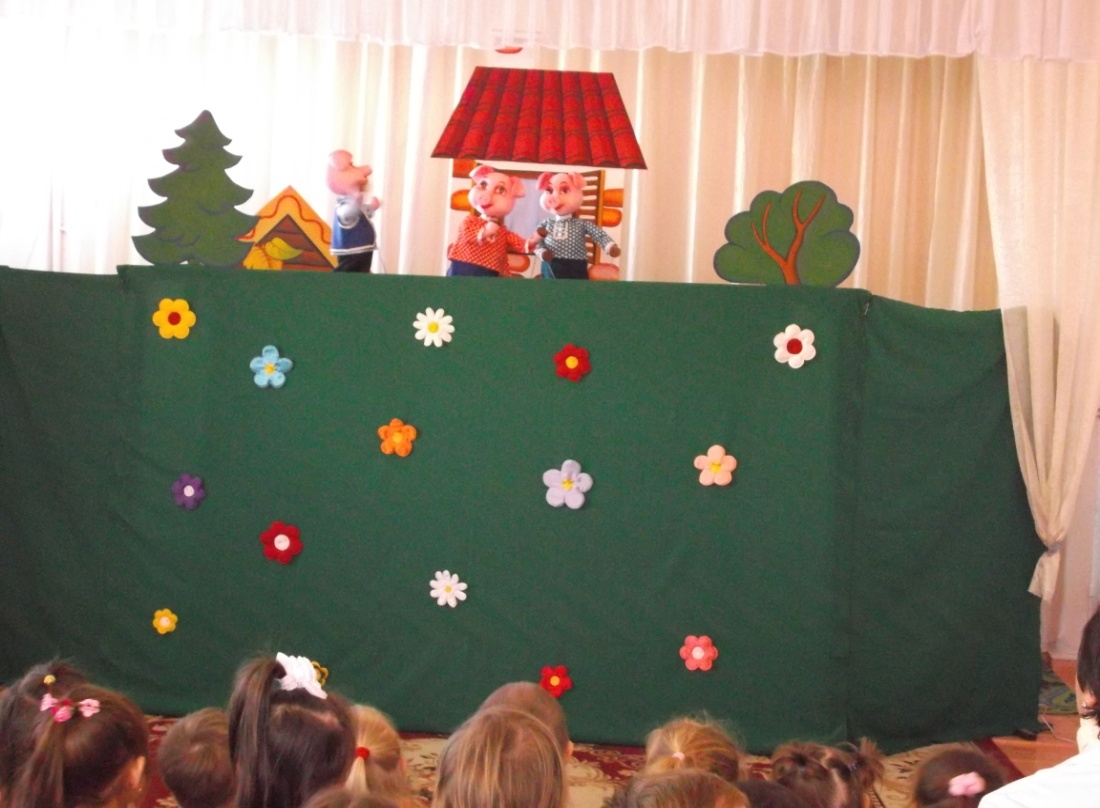 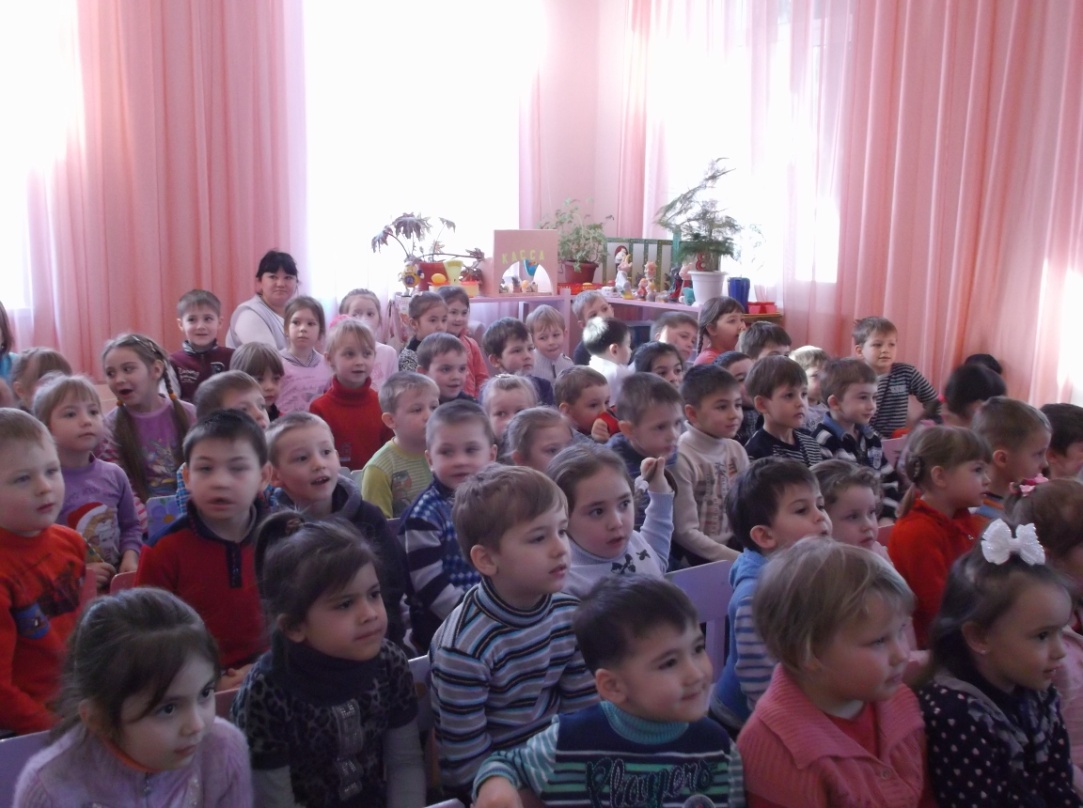 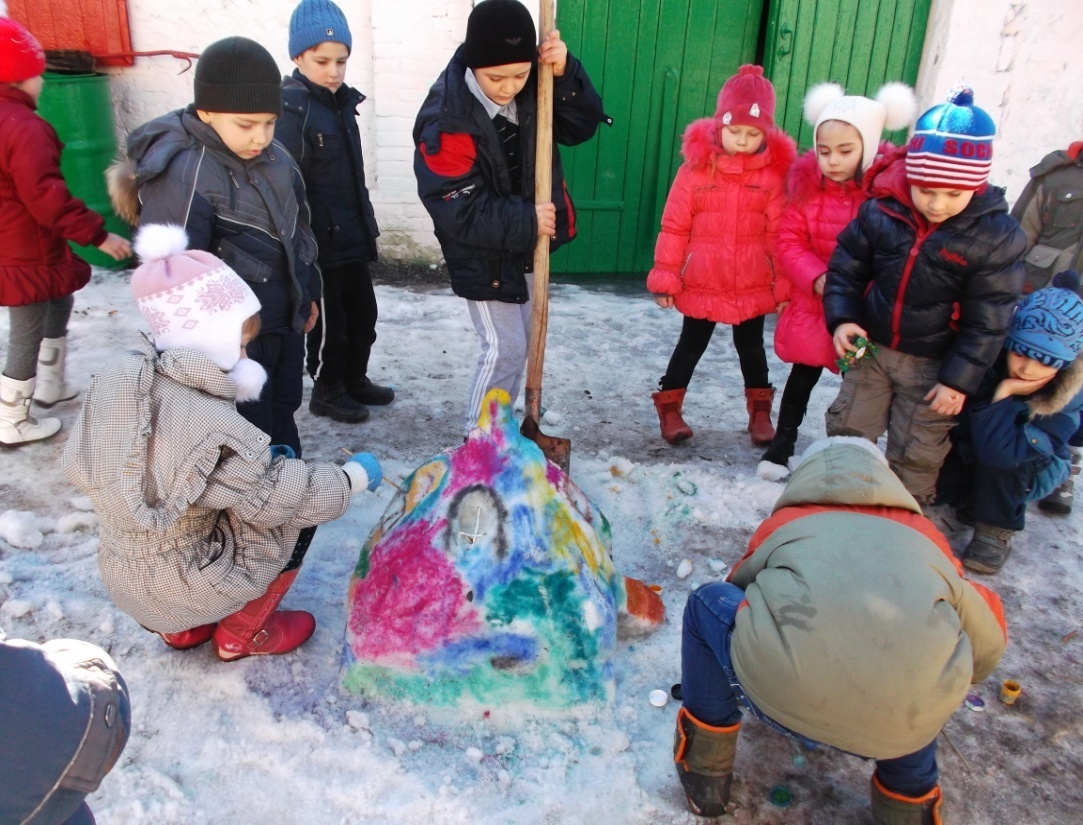 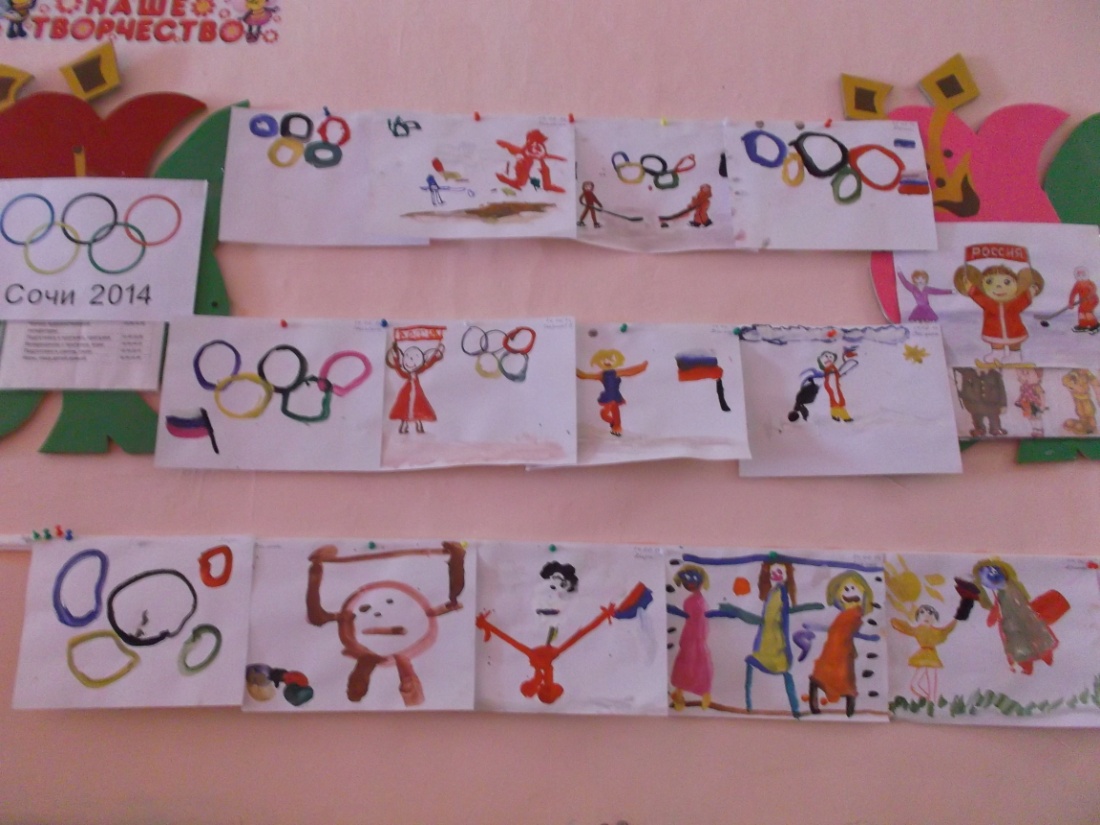 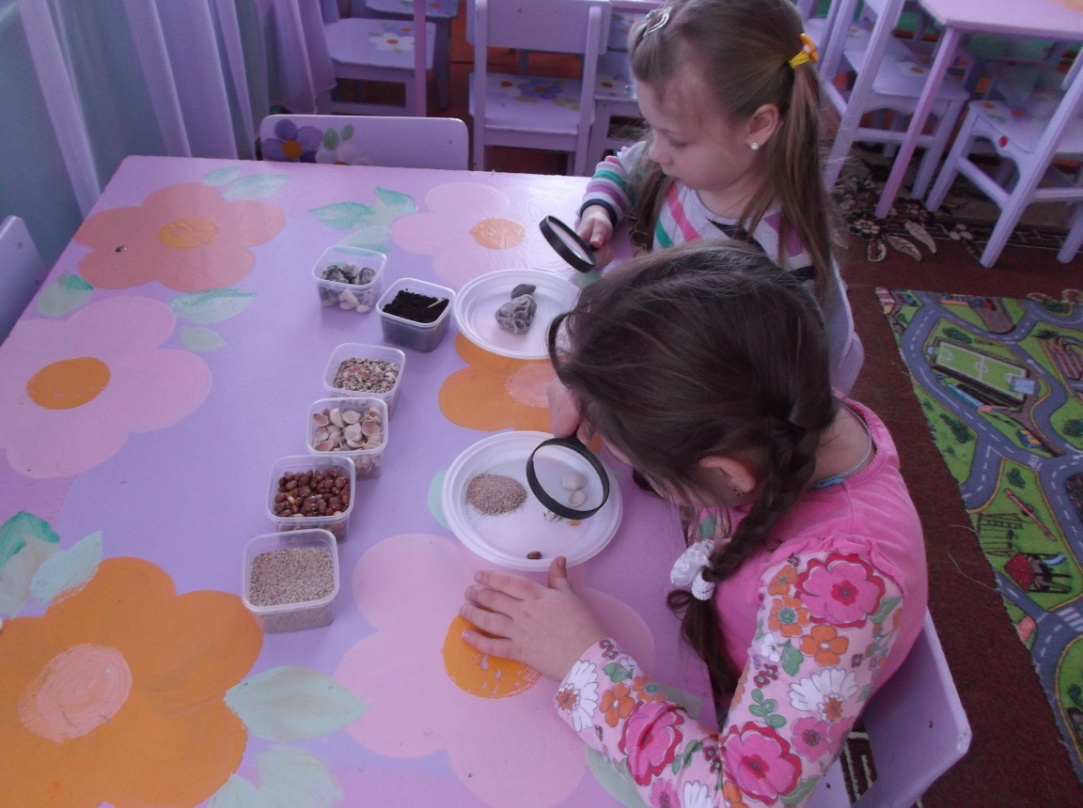 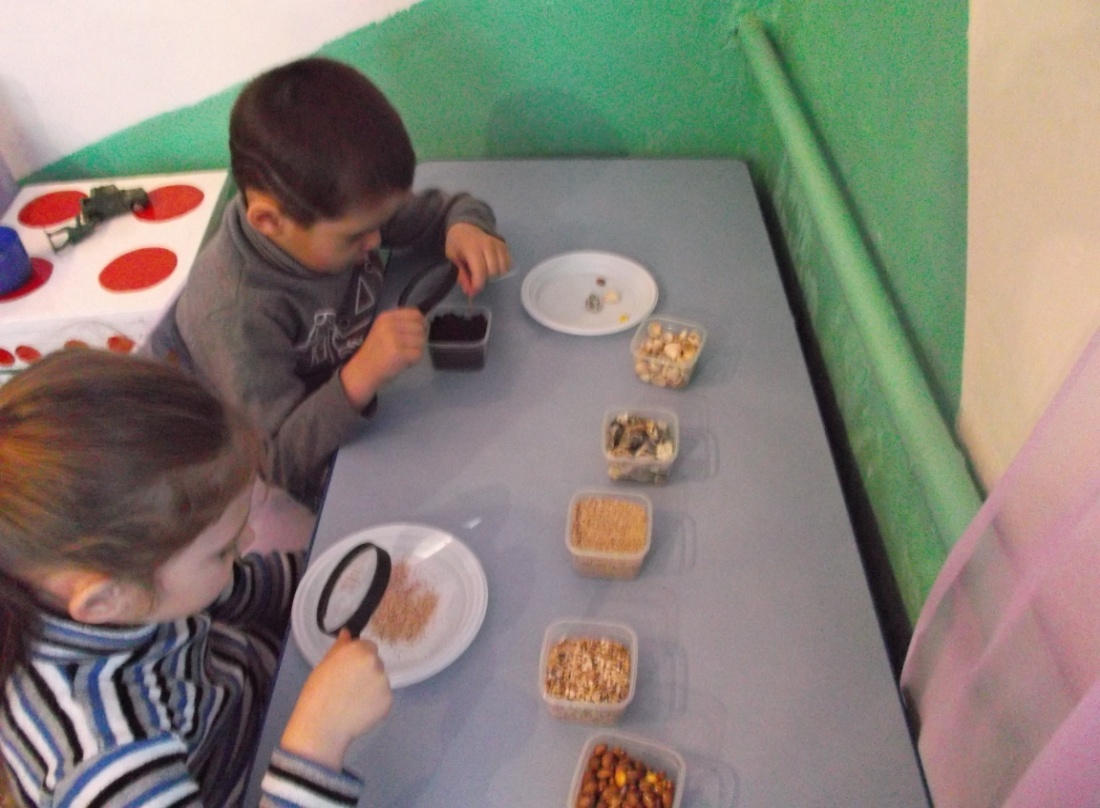 Анкета 
для родителей и воспитателей
Подчеркните ответ, который соответствует Вашему мнению.

1. Что такое, по Вашему мнению, патриотизм?
        а) любовь к Родине
        б) любовь к родному дому
        в)  затрудняюсь ответить
2. Как Вы полагаете: актуален ли сейчас вопрос патриотического воспитания?
       а) да
       б) нет
       в) 
3. Как Вы думаете, не преждевременно ли уделять внимание патриотическому воспитанию в дошкольном возрасте?
       а) да
       б) нет
       в) затрудняюсь ответить
4. Какой метод является наиболее действенным в формировании знаний о Родине у детей дошкольного возраста?
       а) чтение литературы
       б) просмотр фильмов
       в) рассказы взрослых
5. Как Вы думаете, где закладываются истоки патриотического воспитания детей дошкольного возраста?
       а) в семье
       б) в детском саду
       в) в школе
6. Как Вы думаете, России сегодня нужны патриоты?
       а) да
       б) нет
       в) затрудняюсь ответить
7. Что для Вас лично означает понятие «Родина»?
       а) это место, где я родился (лась)
       б) Родина – это место, где я живу и работаю
       в) Родина – это судьба
Спасибо за внимание
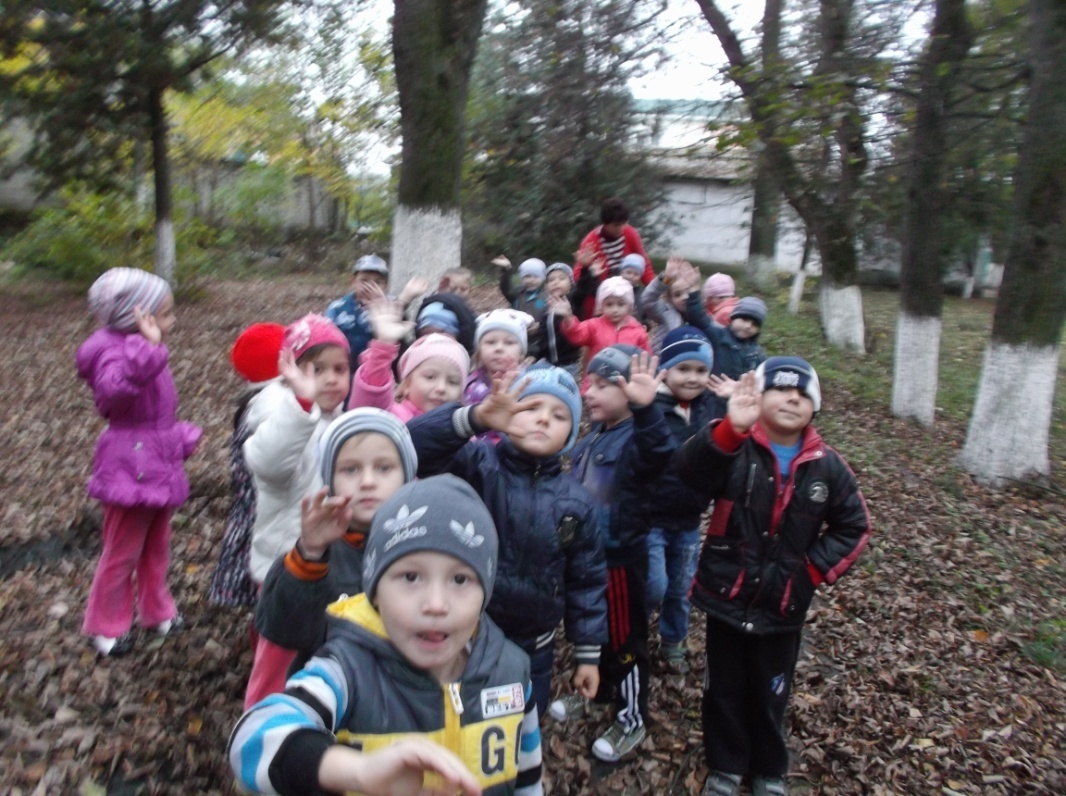